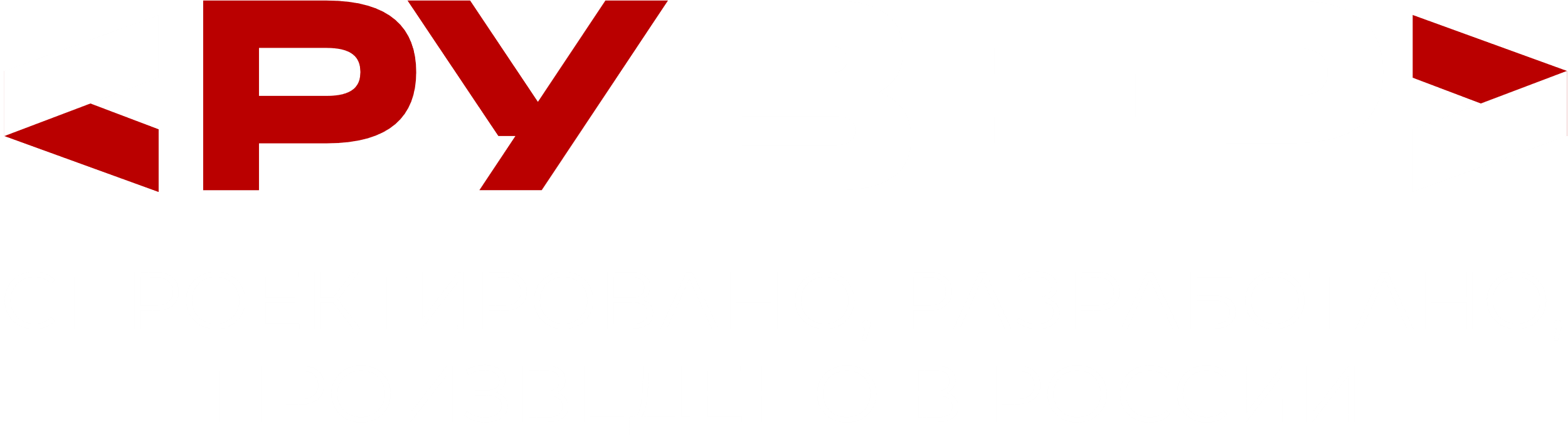 ПЕРСПЕКТИВЫ РАЗВИТИЯ СИСТЕМ 
ВИДЕОНАБЛЮДЕНИЯ И КАМЕР 
на основе отечественных фотонных и оптоэлектронных компонентов
24, 25 Июня 2025 г.
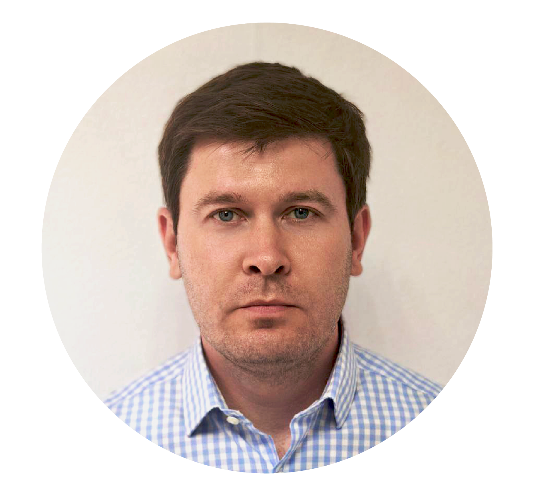 Присяжнюк Вадим Андреевич
Основатель компании ООО «Рувер»
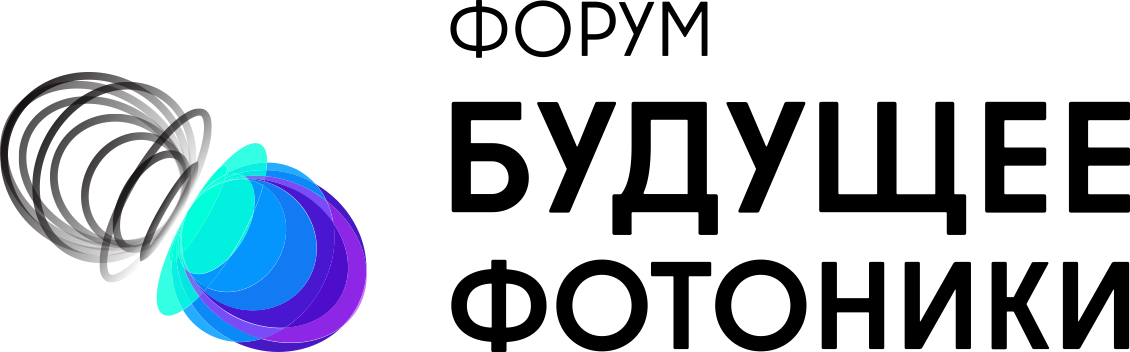 О КОМПАНИИ ООО «РУВЕР»
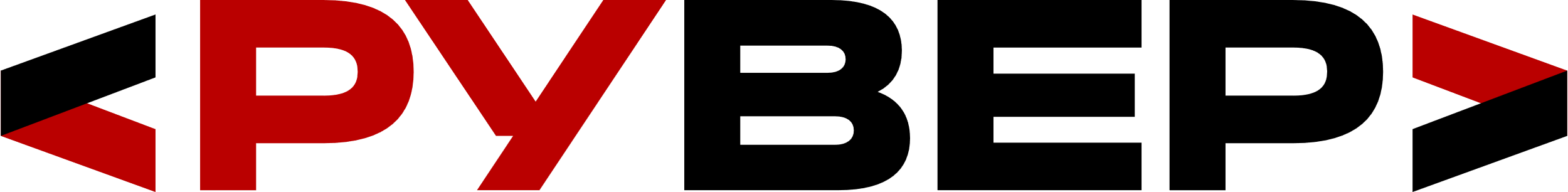 IT-компания, подтвержденный Российский разработчик и производитель оборудования для интеллектуальных цифровых систем видеонаблюдения.
Миссия компании:
Развенчать миф о том, что в России невозможно создать качественное оборудование для видеонаблюдения.
Мы создаем надежную конкурентоспособную электронику, даем заказчику качественный и честный аналог импортного оборудования.
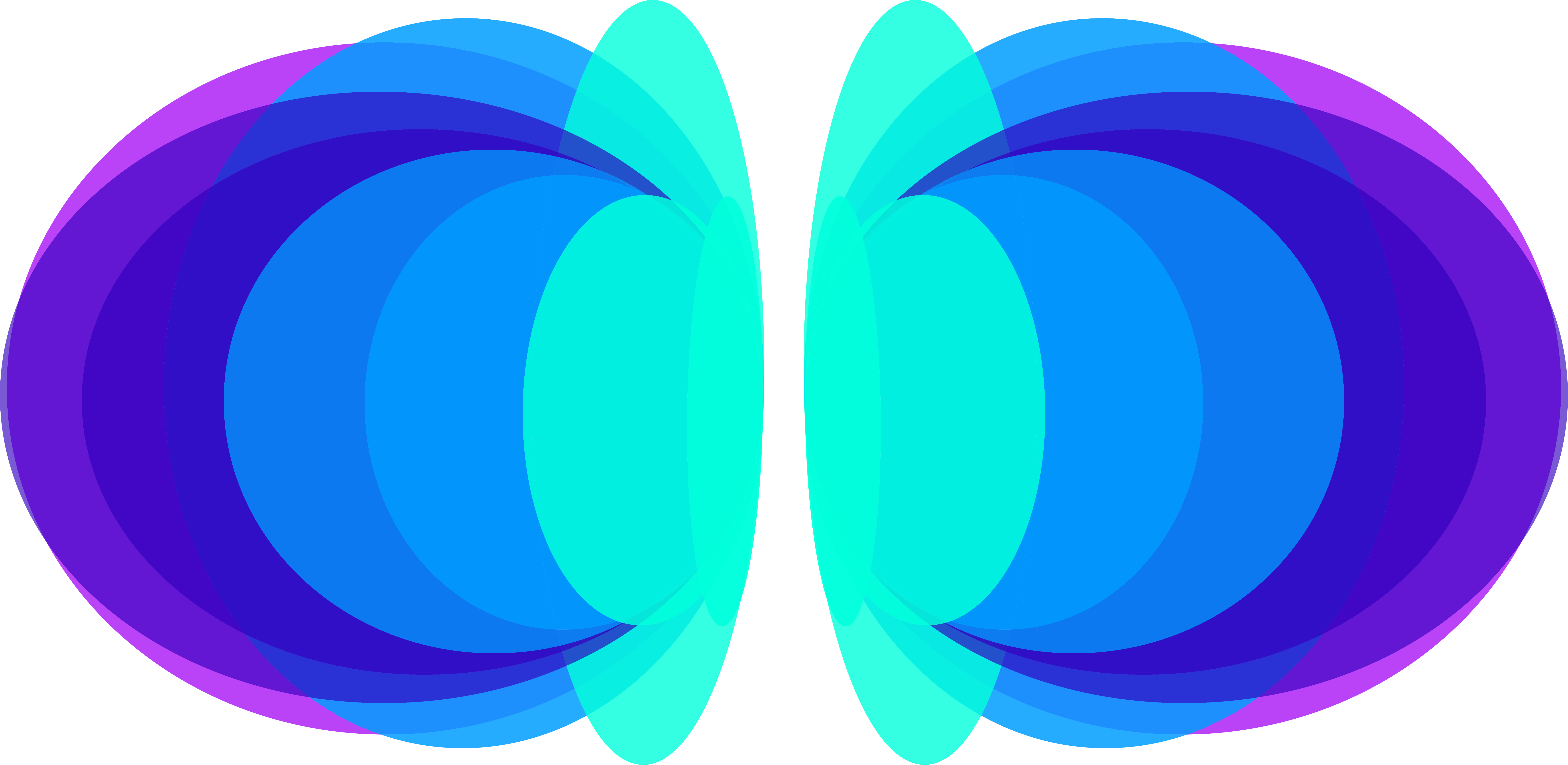 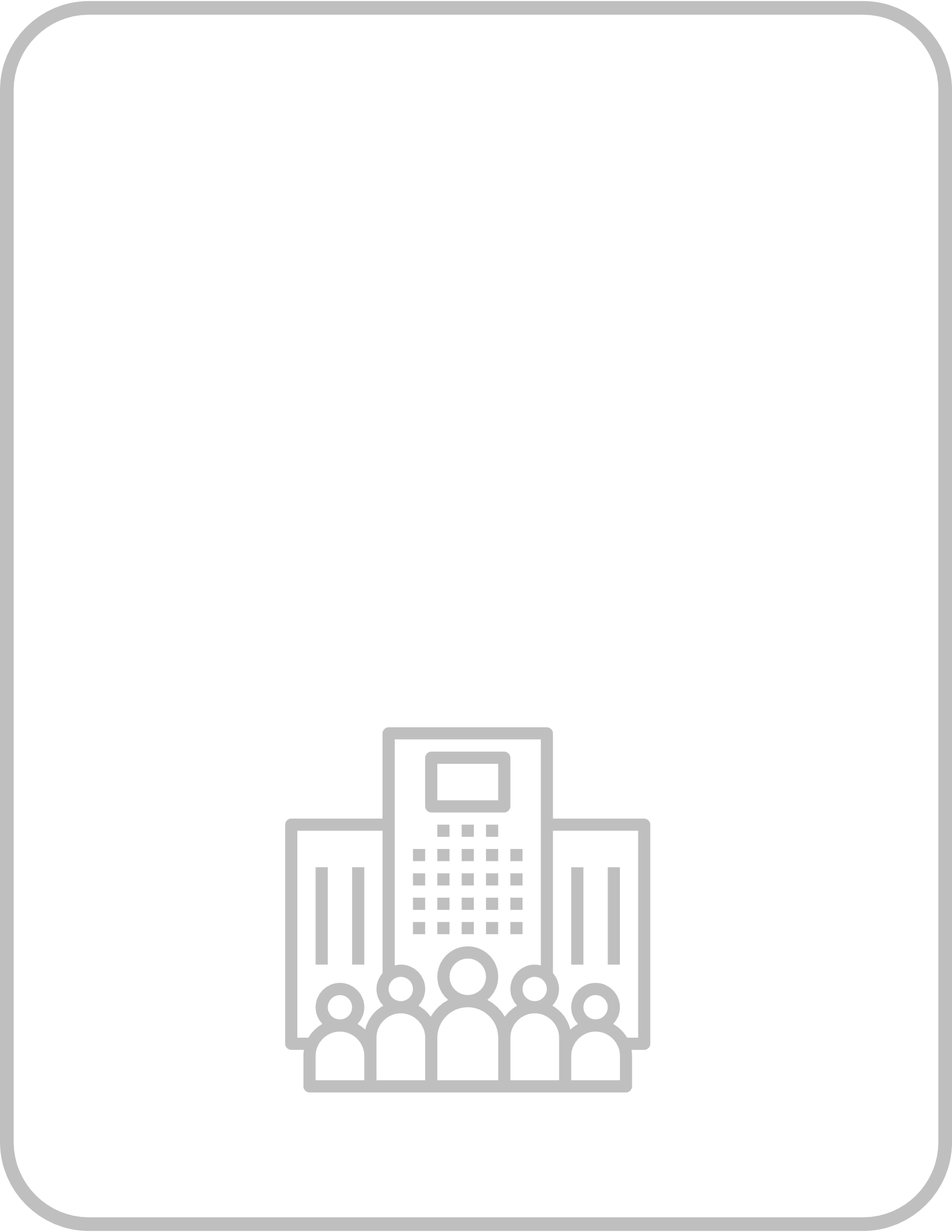 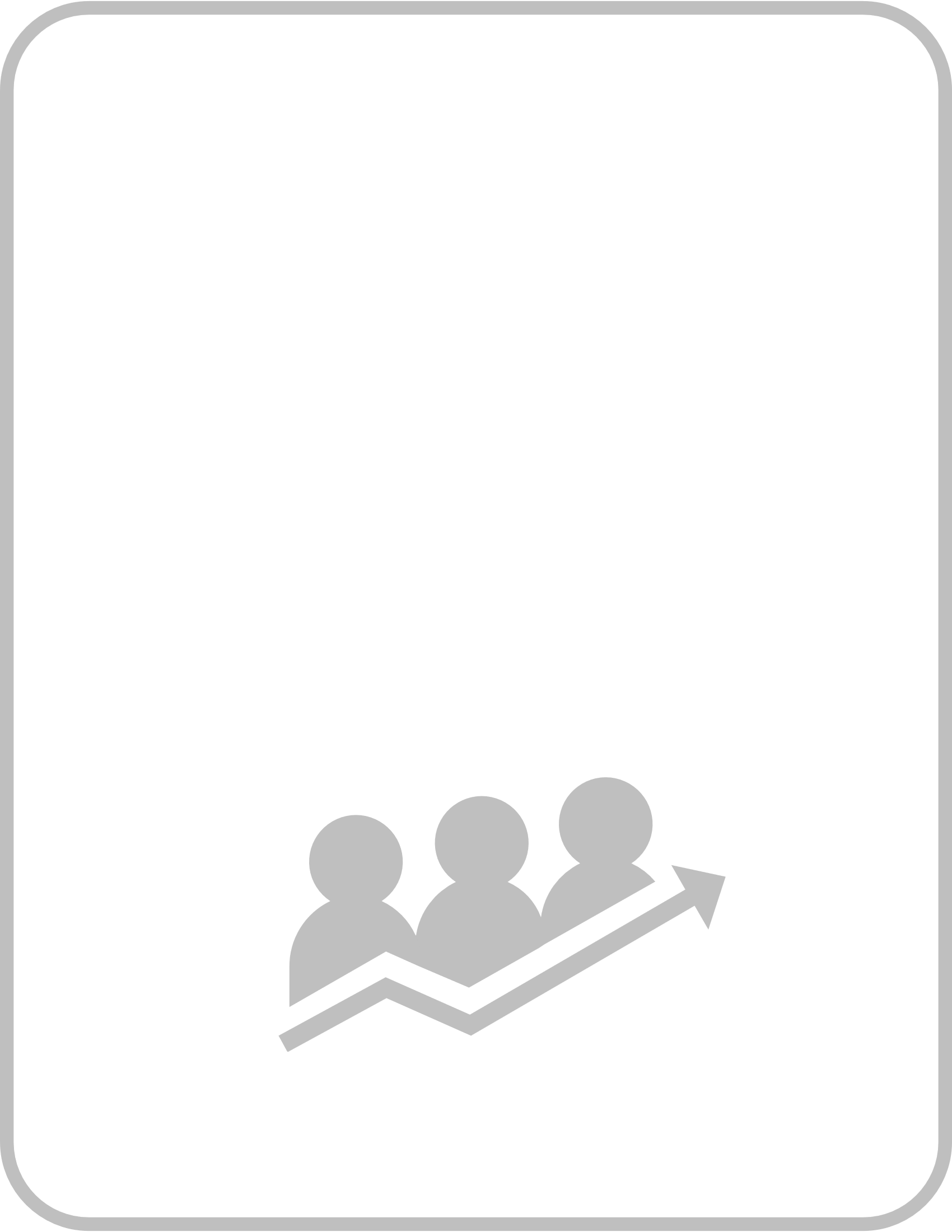 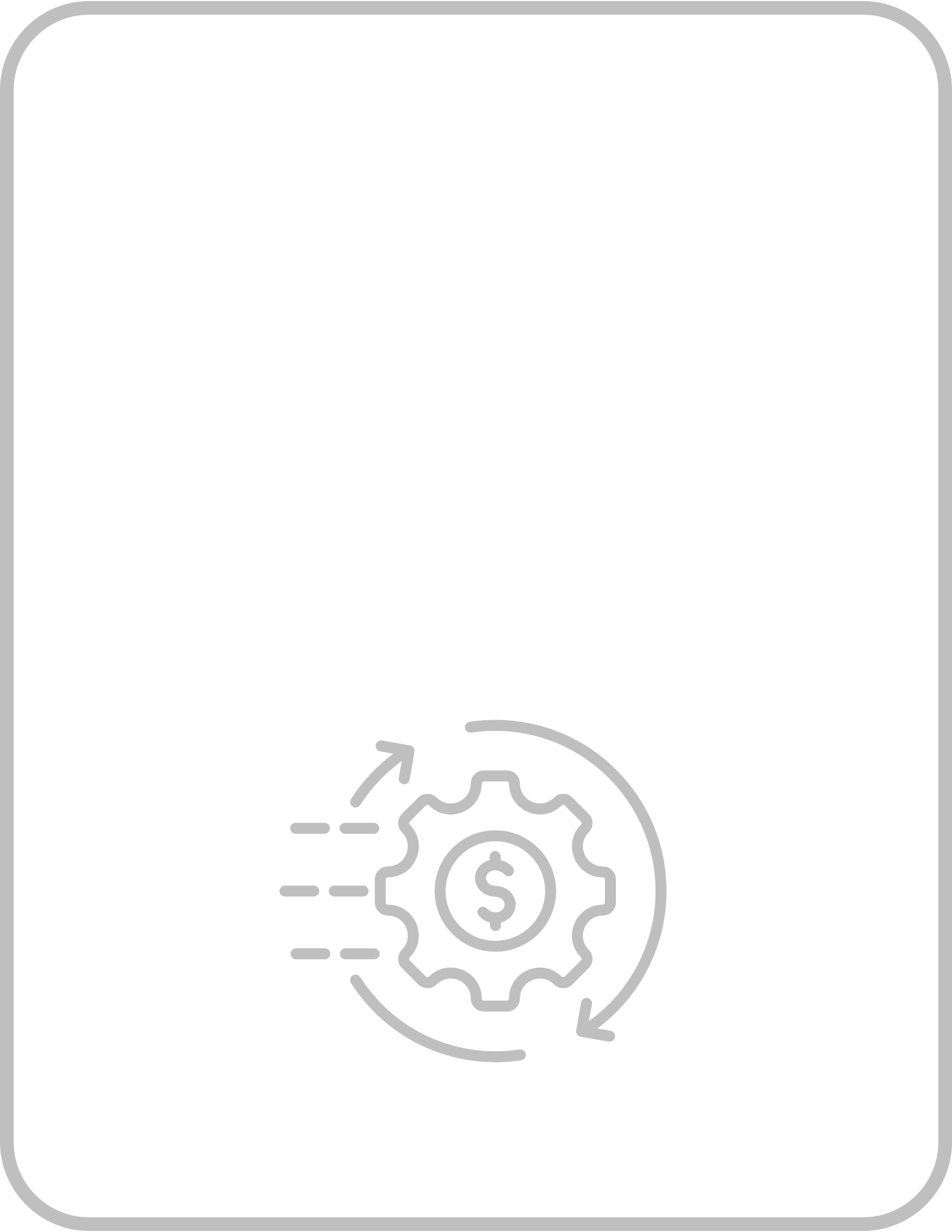 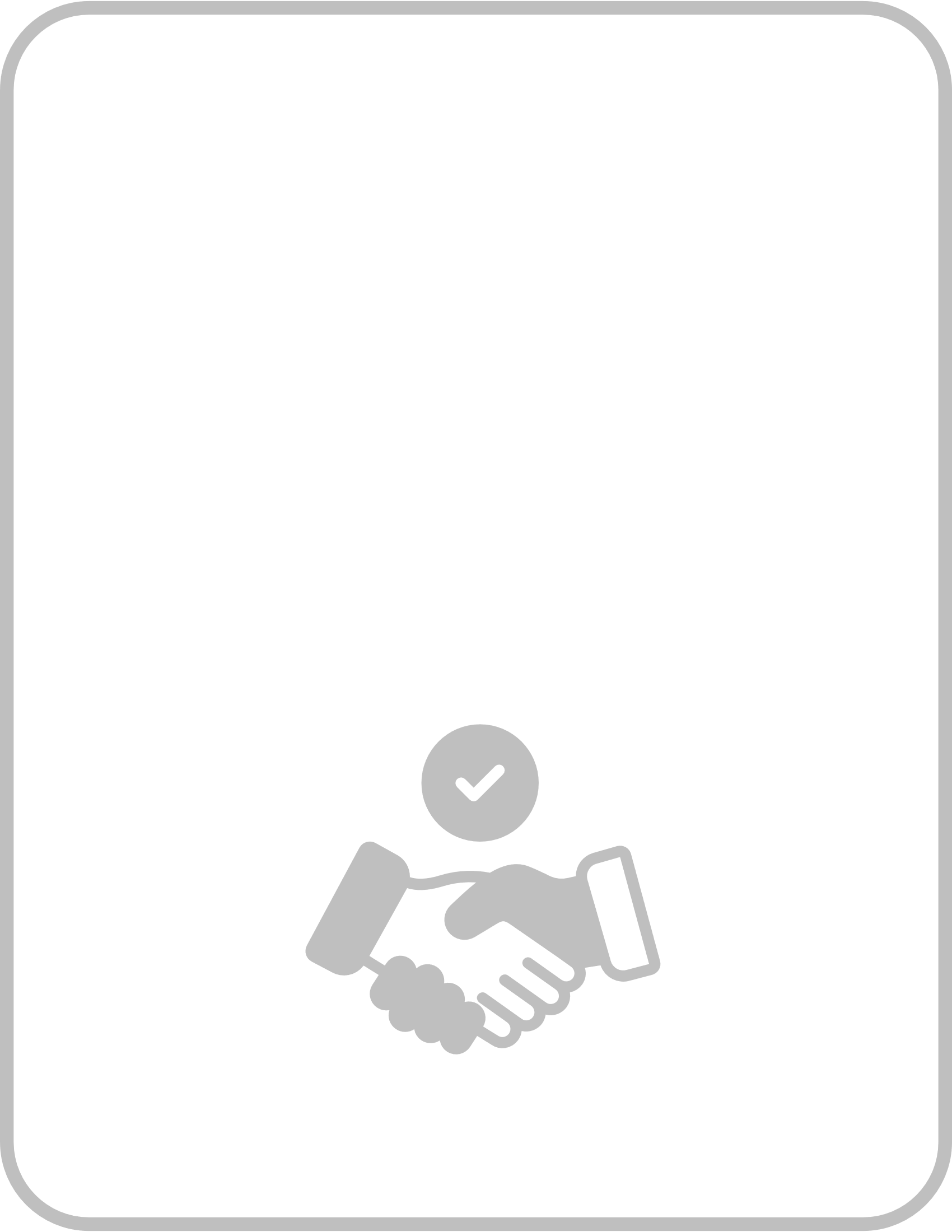 Повысить цифровой
суверенитет России
Повысить доверие к российской электронике
Повысить лояльность
клиентов
Увеличить объемы
продаж и долю рынка
мы приближаем тот день,
когда наша страна 
перестанет зависеть
от импорта электроники
мы гордимся своей 
продукцией и убеждены,
что ее качество заслуживает широкого признания
мы можем делать 
конкурентоспособную продукцию, а значит, мы
должны ее делать
мы хотим, чтобы
нага репутация стала
нашим лучшим другом
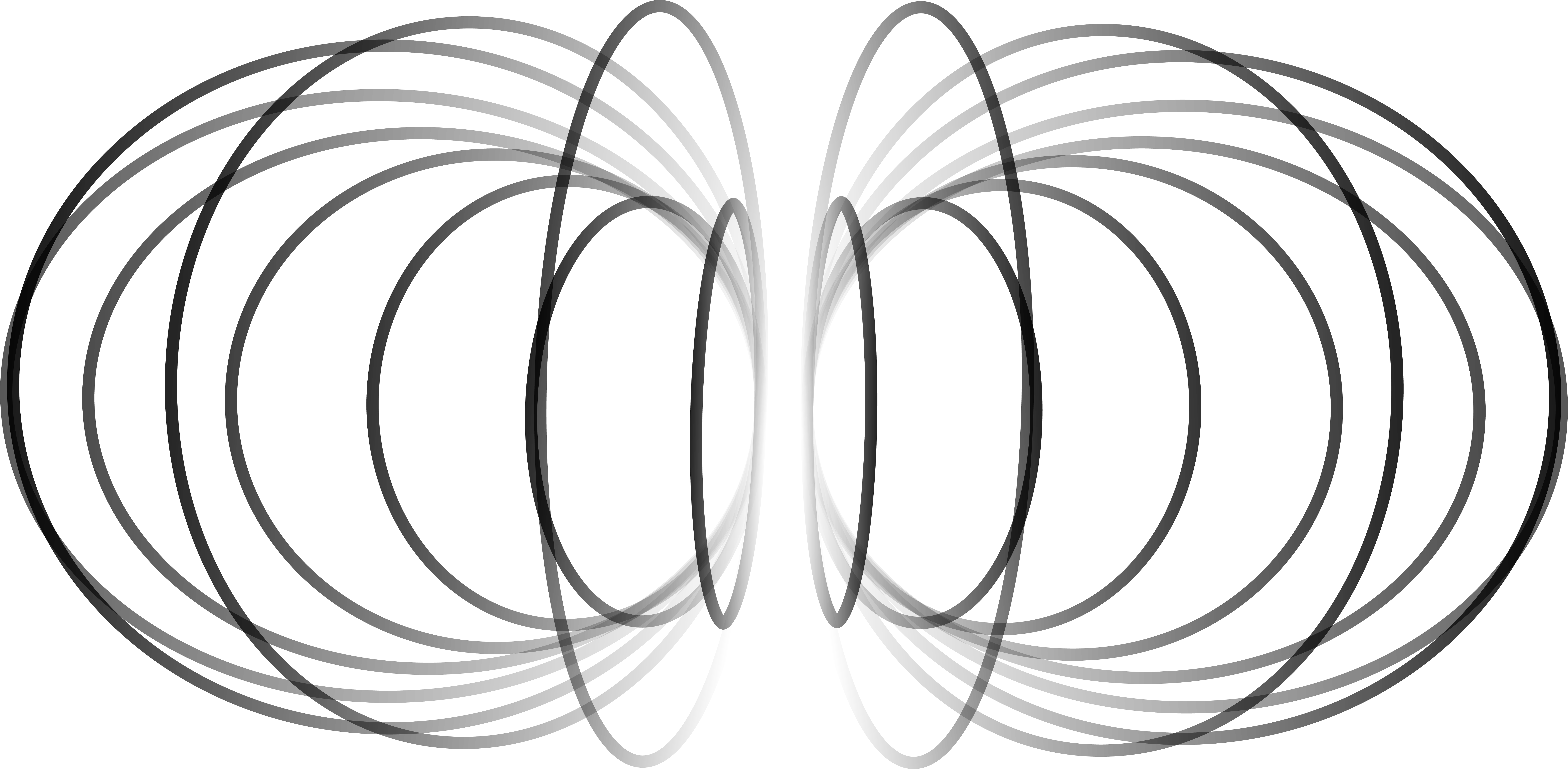 2
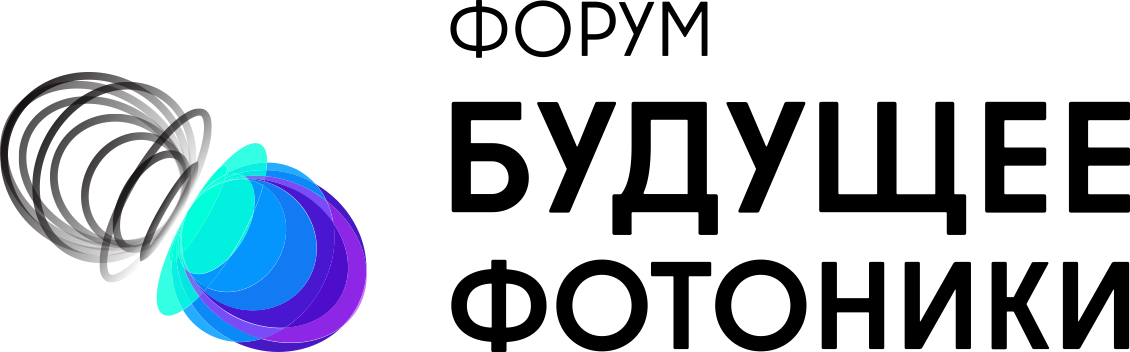 О КОМПАНИИ ООО «РУВЕР»
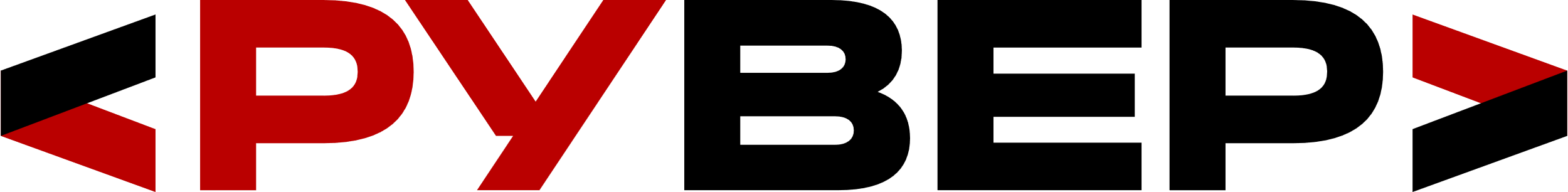 КОМПЛЕКСНЫЕ РЕШЕНИЯ:
Мы предлагаем не просто оборудование, а комплексные решения для построения надежных 
систем безопасности. Наши эксперты подберут оптимальную конфигурацию под ваши задачи — 
от проектирования до внедрения и поддержки.
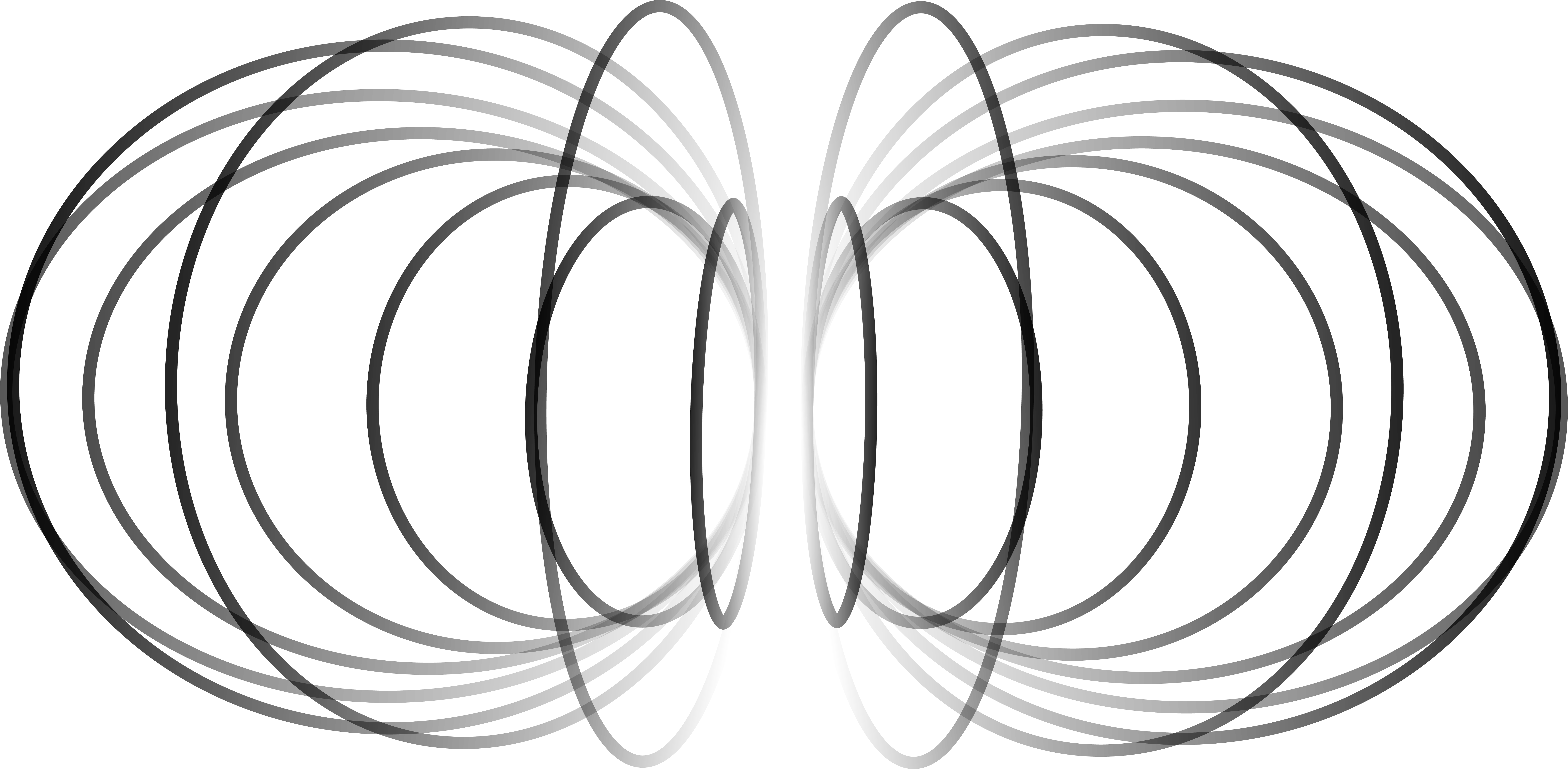 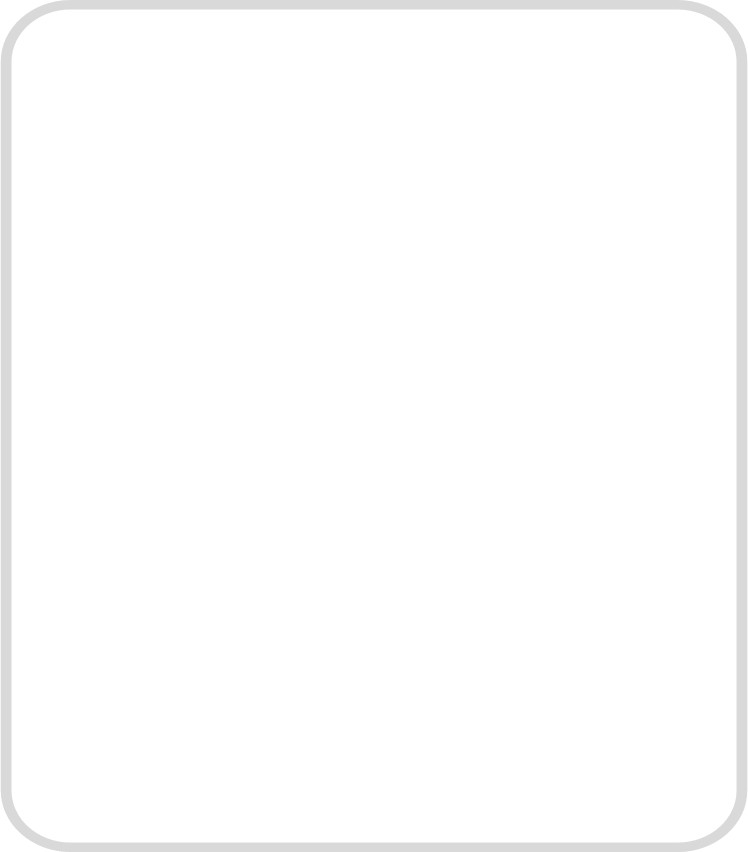 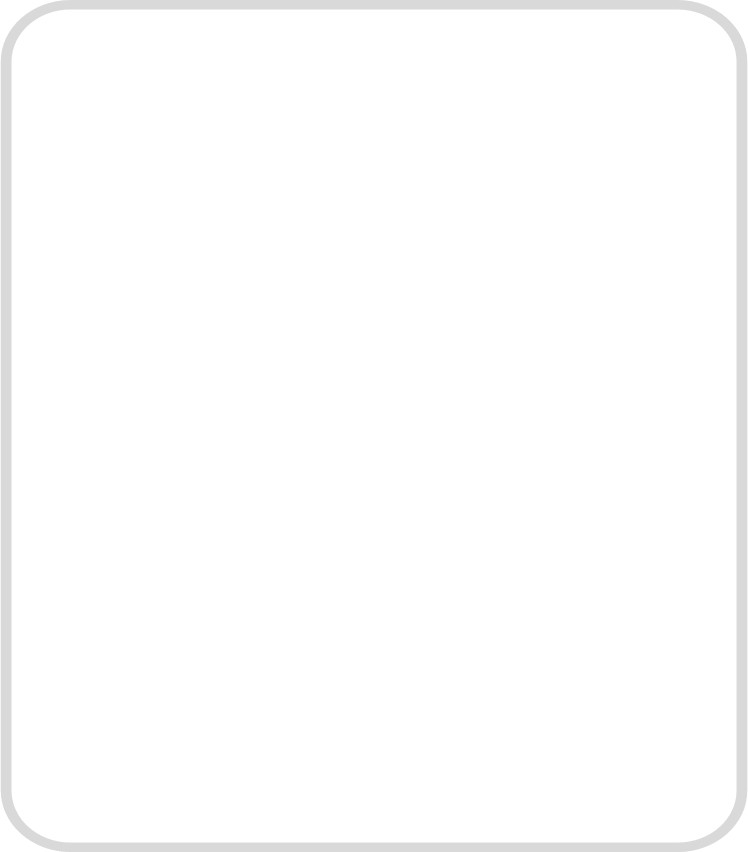 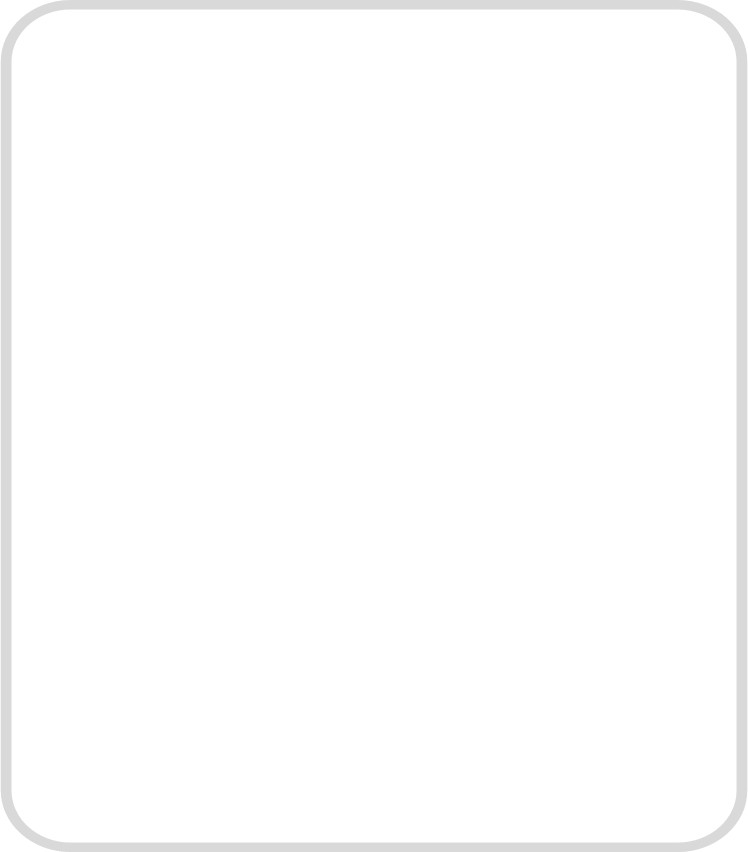 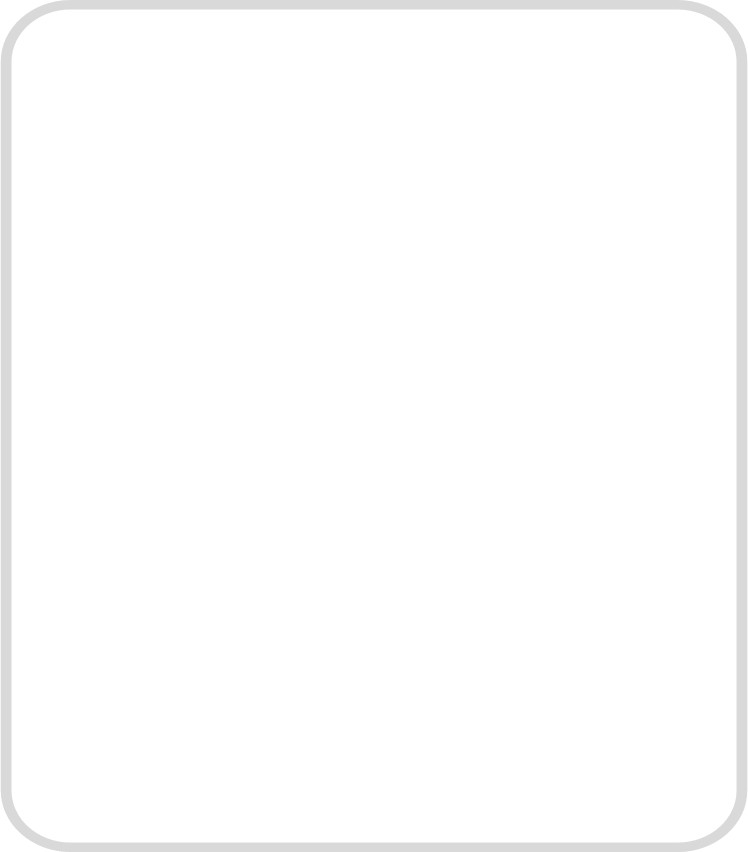 Серверы и системы 
хранения
Программное обеспечение
и аналитика
Сетевые коммутаторы 
и оборудование
Видеокамеры
высокопроизводительные коммутаторы, маршрутизаторы и точки доступа для стабильной работы сети любого масштаба.
камеры, 
видеорегистраторы 
(NVR/IPVR).
мощные платформы для 
обработки и хранения 
данных.
отечественное ПО «РУВЕР» 
для управления камерами 
видеонаблюдения.
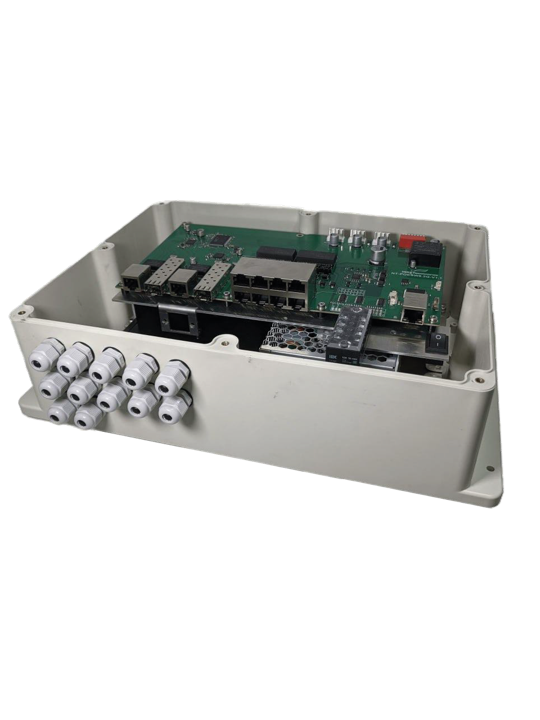 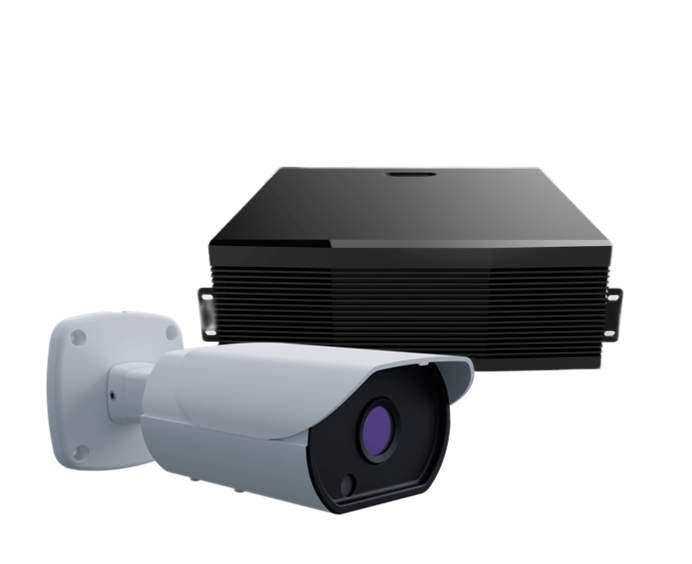 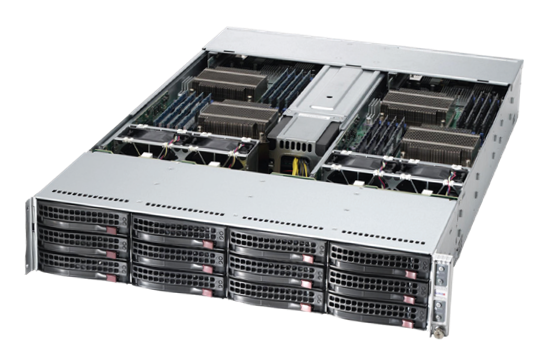 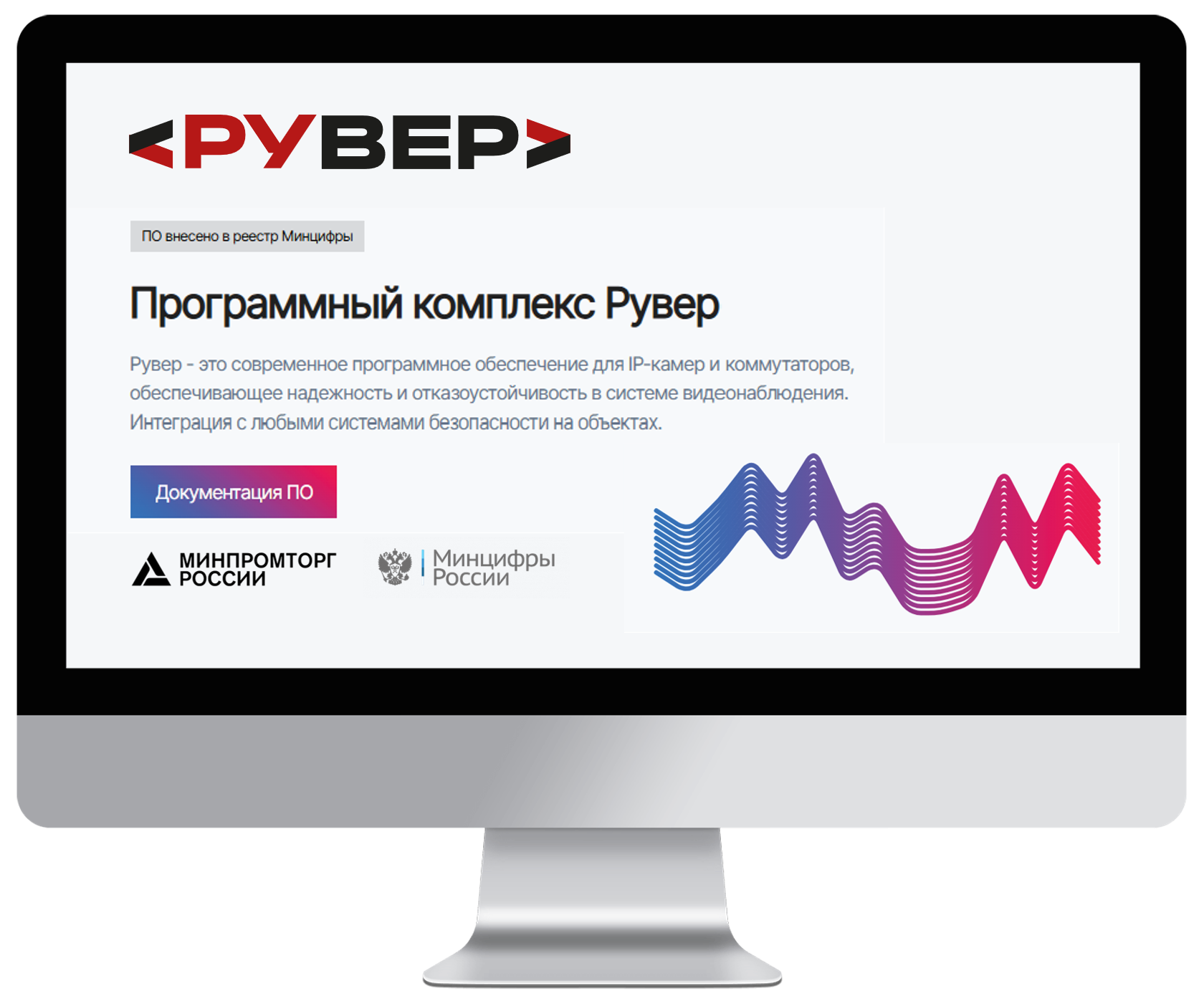 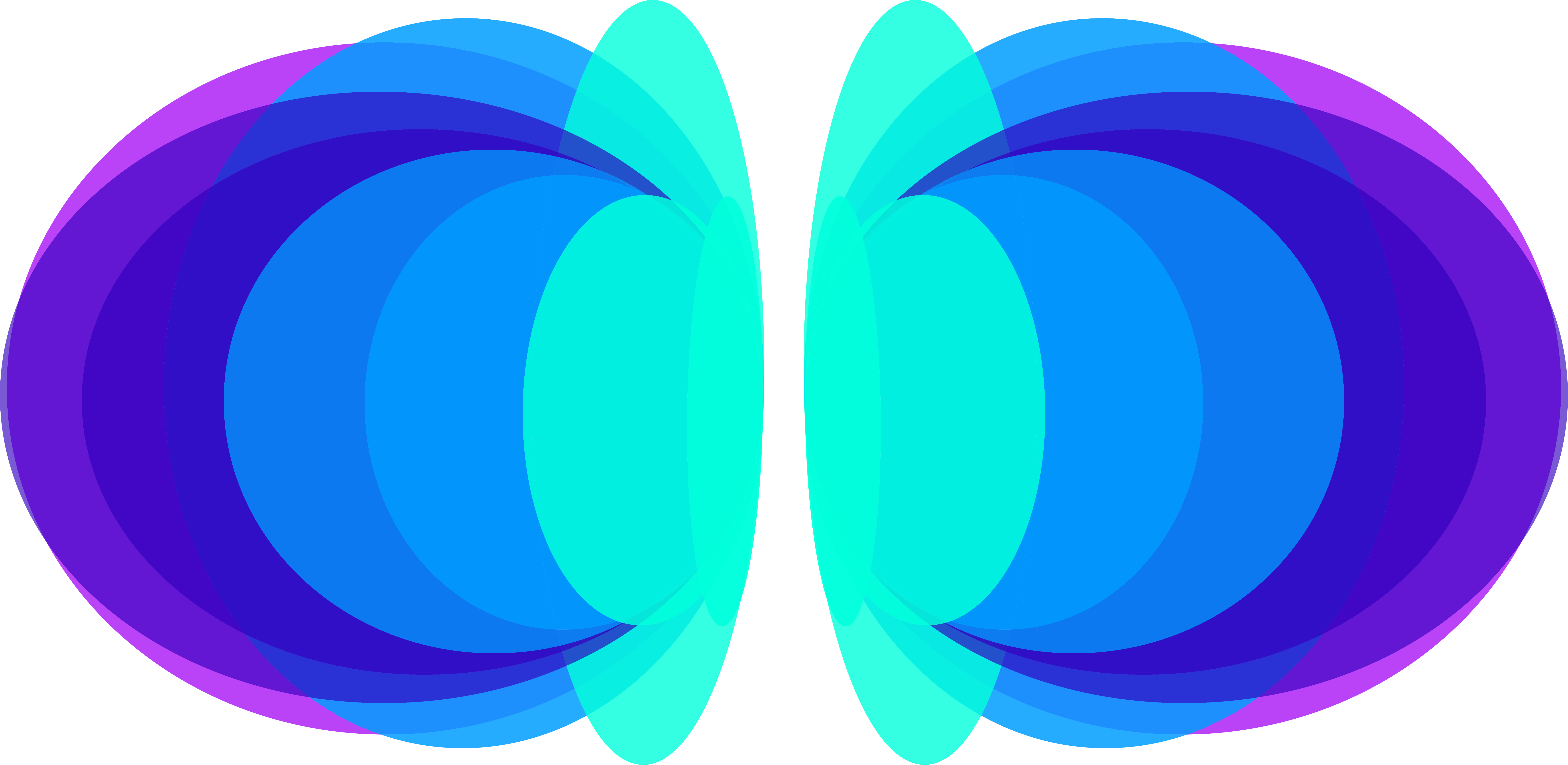 3
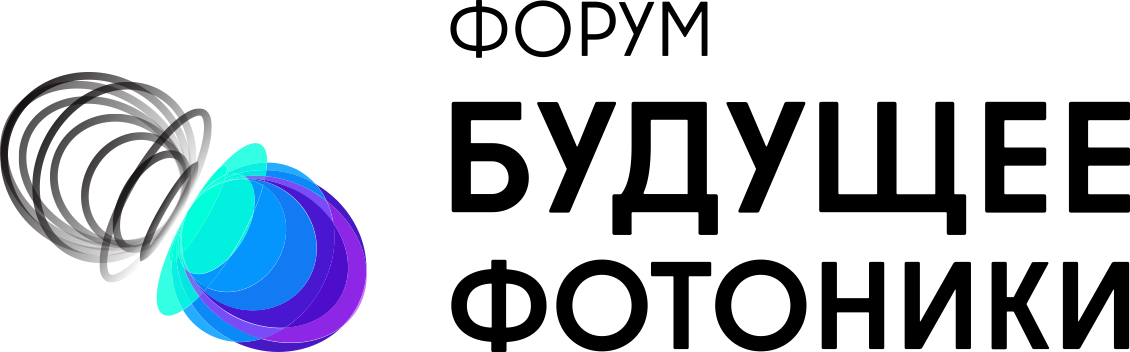 О КОМПАНИИ ООО «РУВЕР»
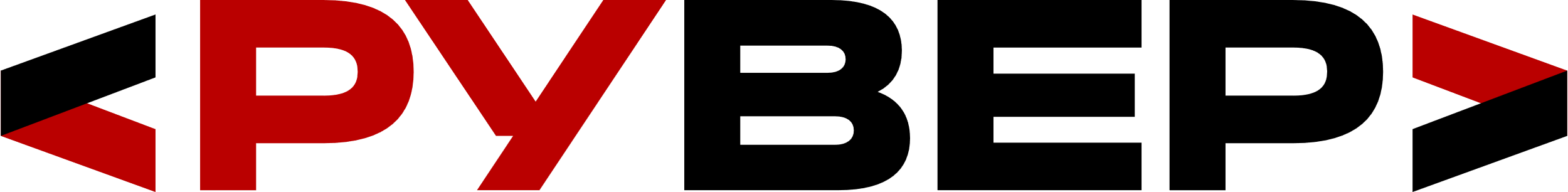 Специализация:
Проектирование электронных видеомодулей:
Платы сенсоров  
Обработка видео- и аудиосигналов  
Модули питания и расширения  
ИК- и видимая подсветка
Более 50 позиций 
выпускаемой продукции 
уже включены в Единый реестр 
российской радиоэлектронной 
продукции (ПП РФ 878).
Разработка и производство 
камер видеонаблюдения
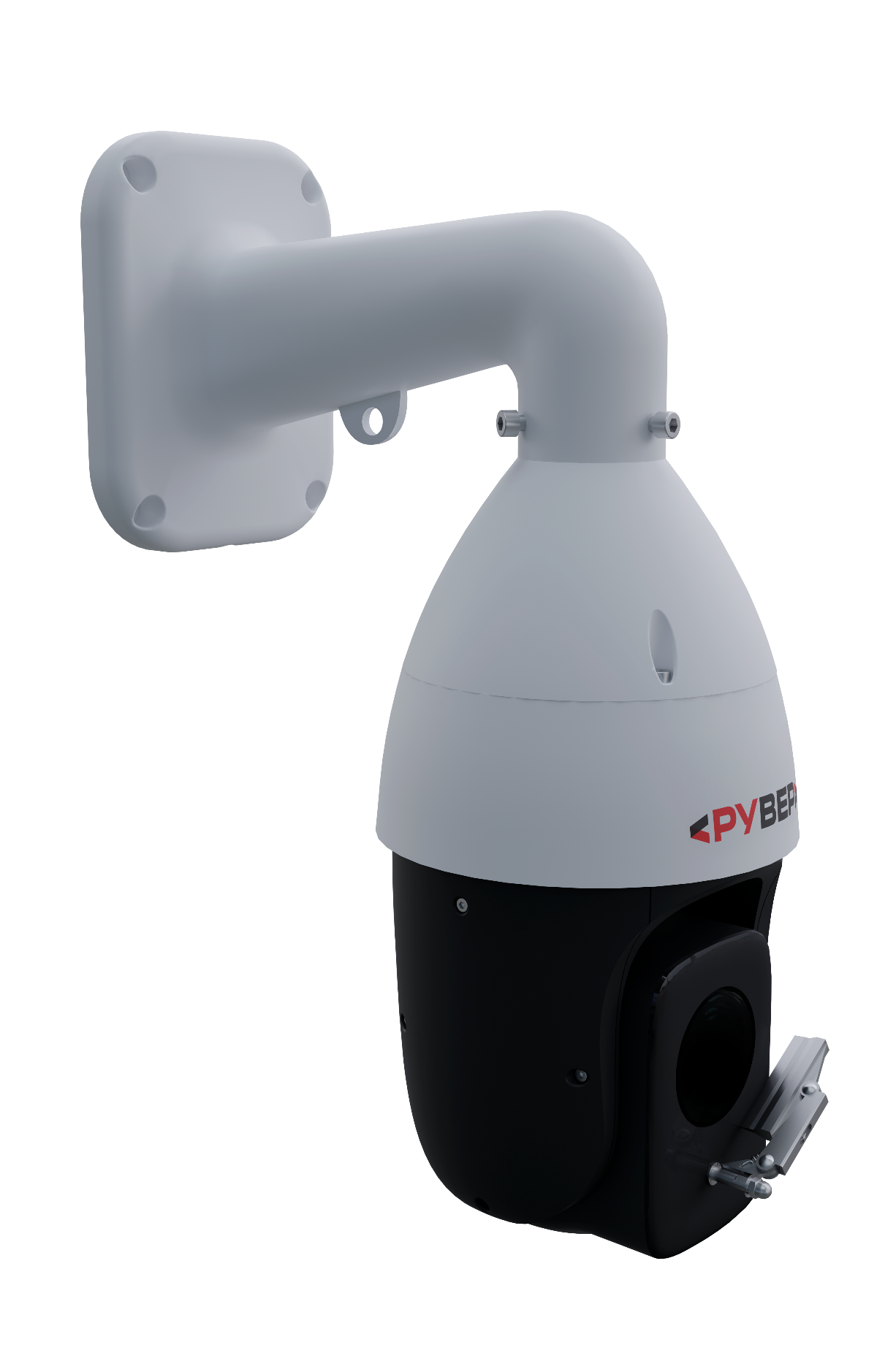 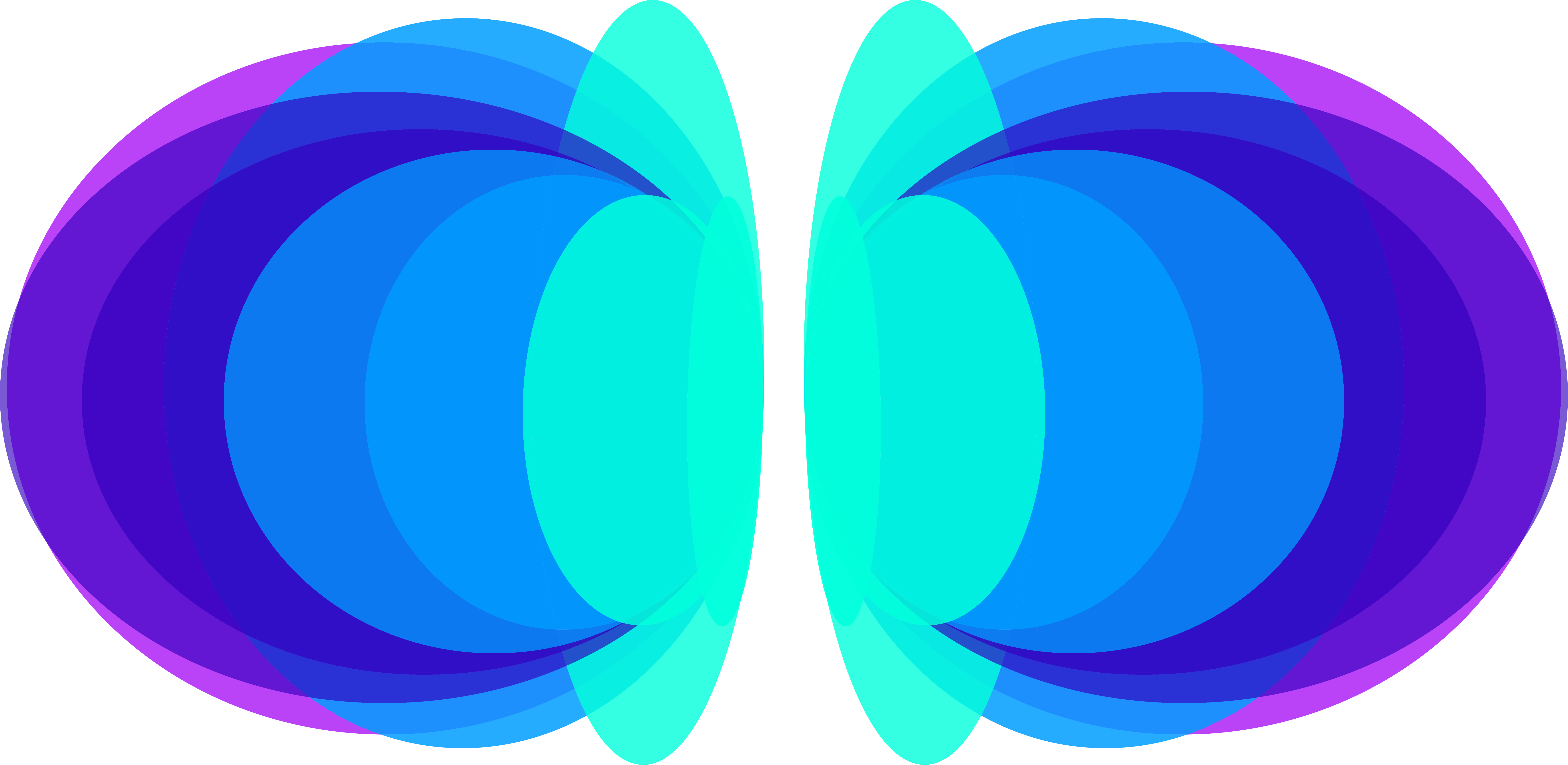 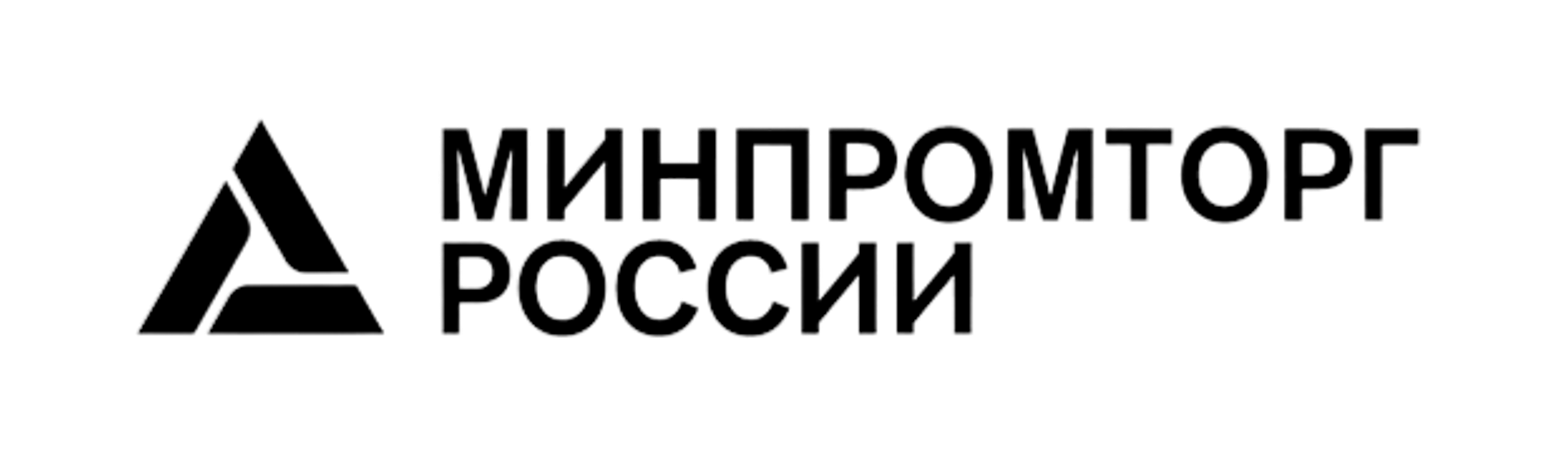 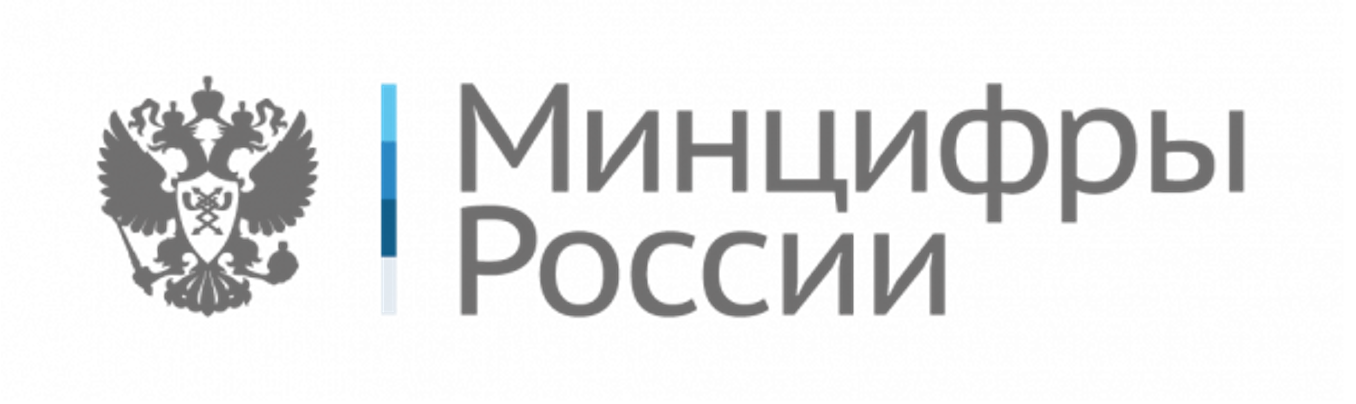 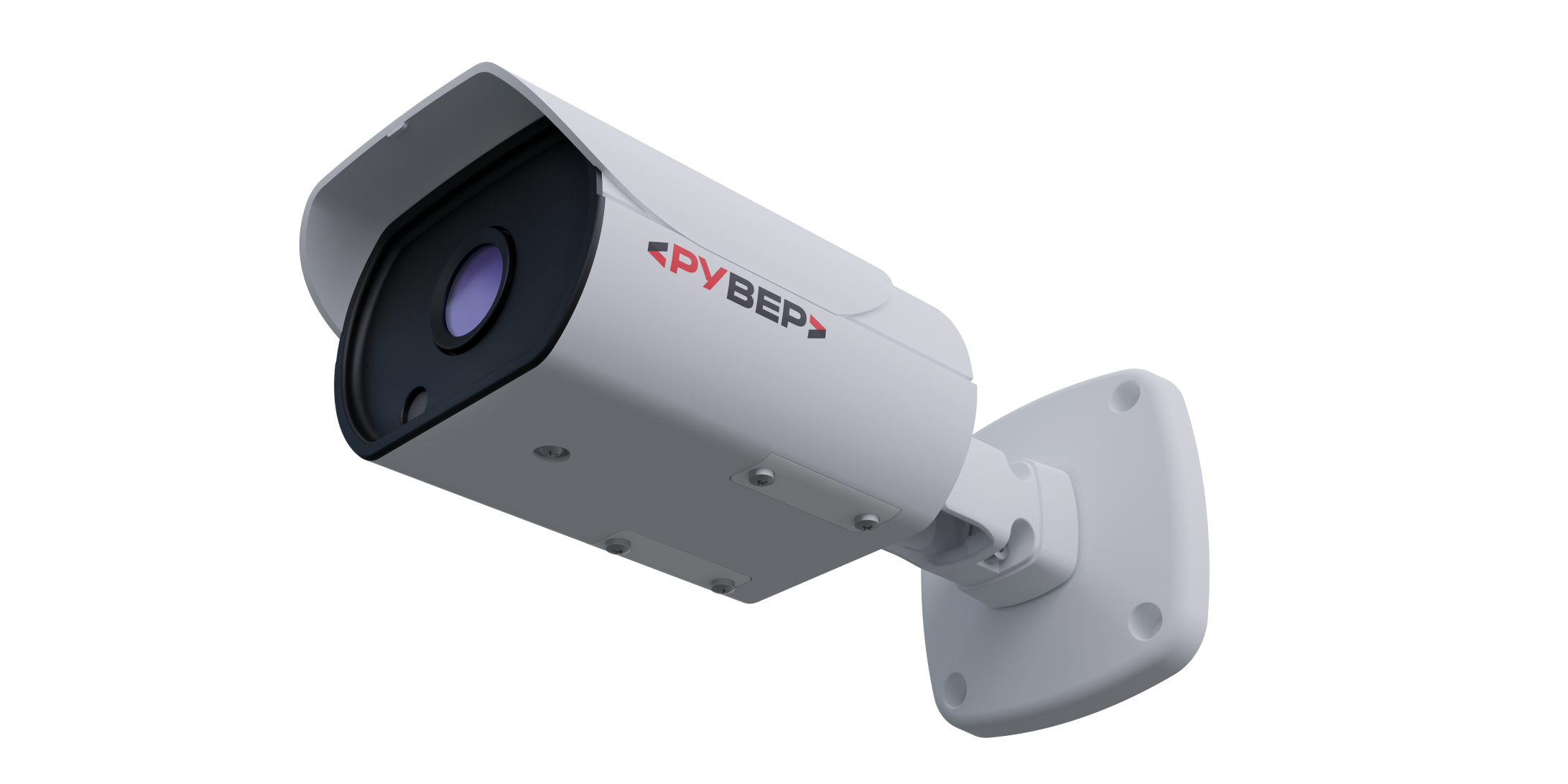 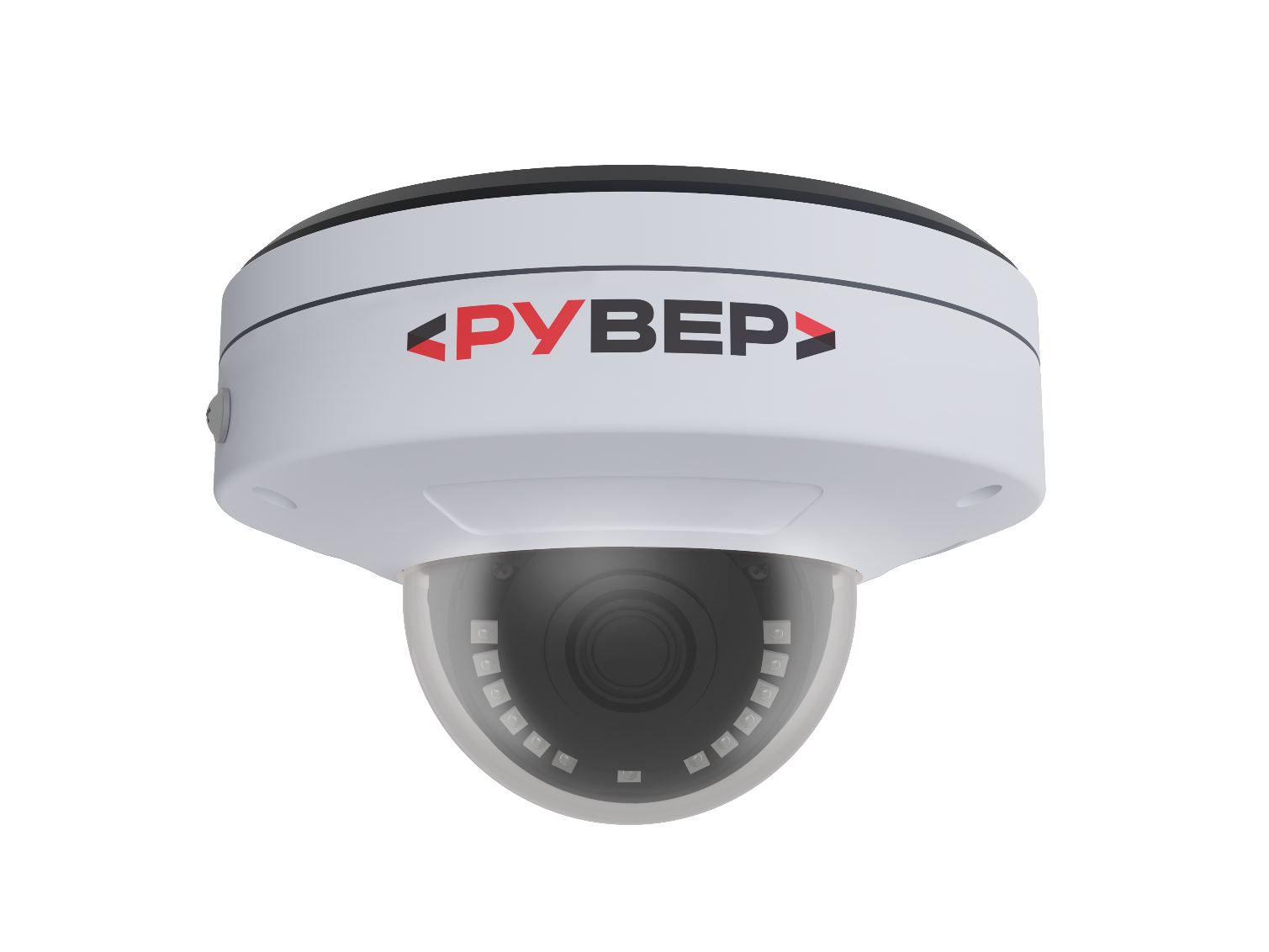 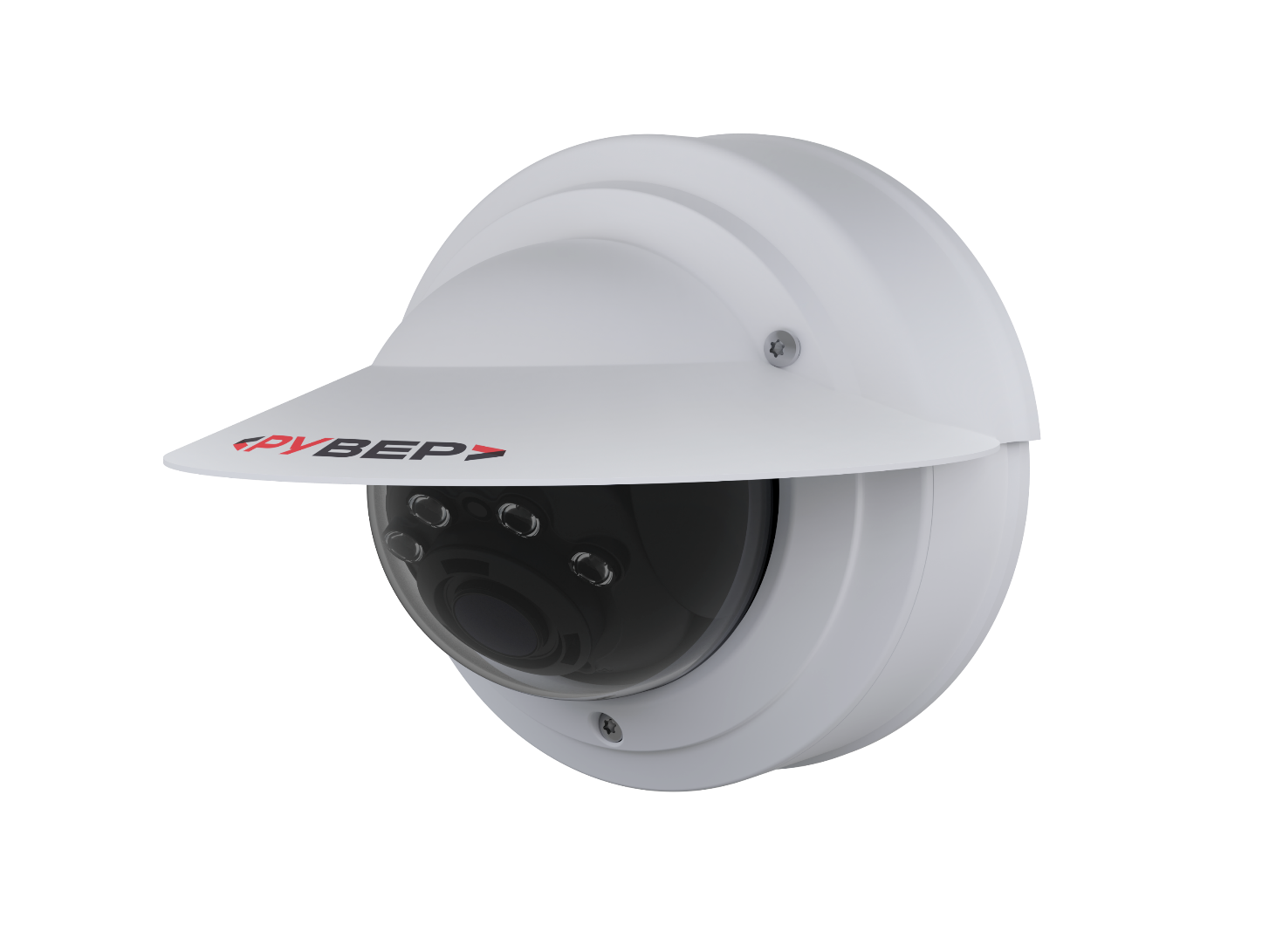 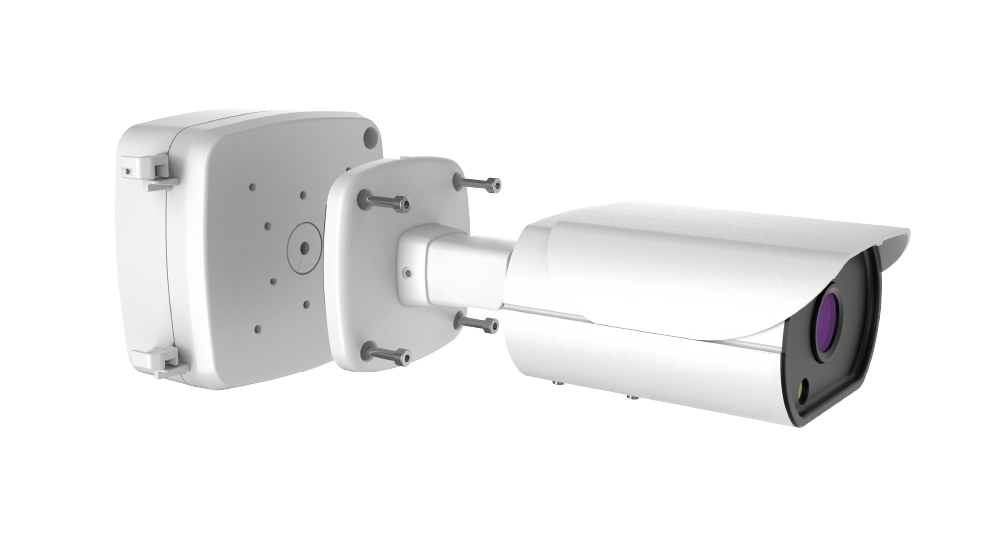 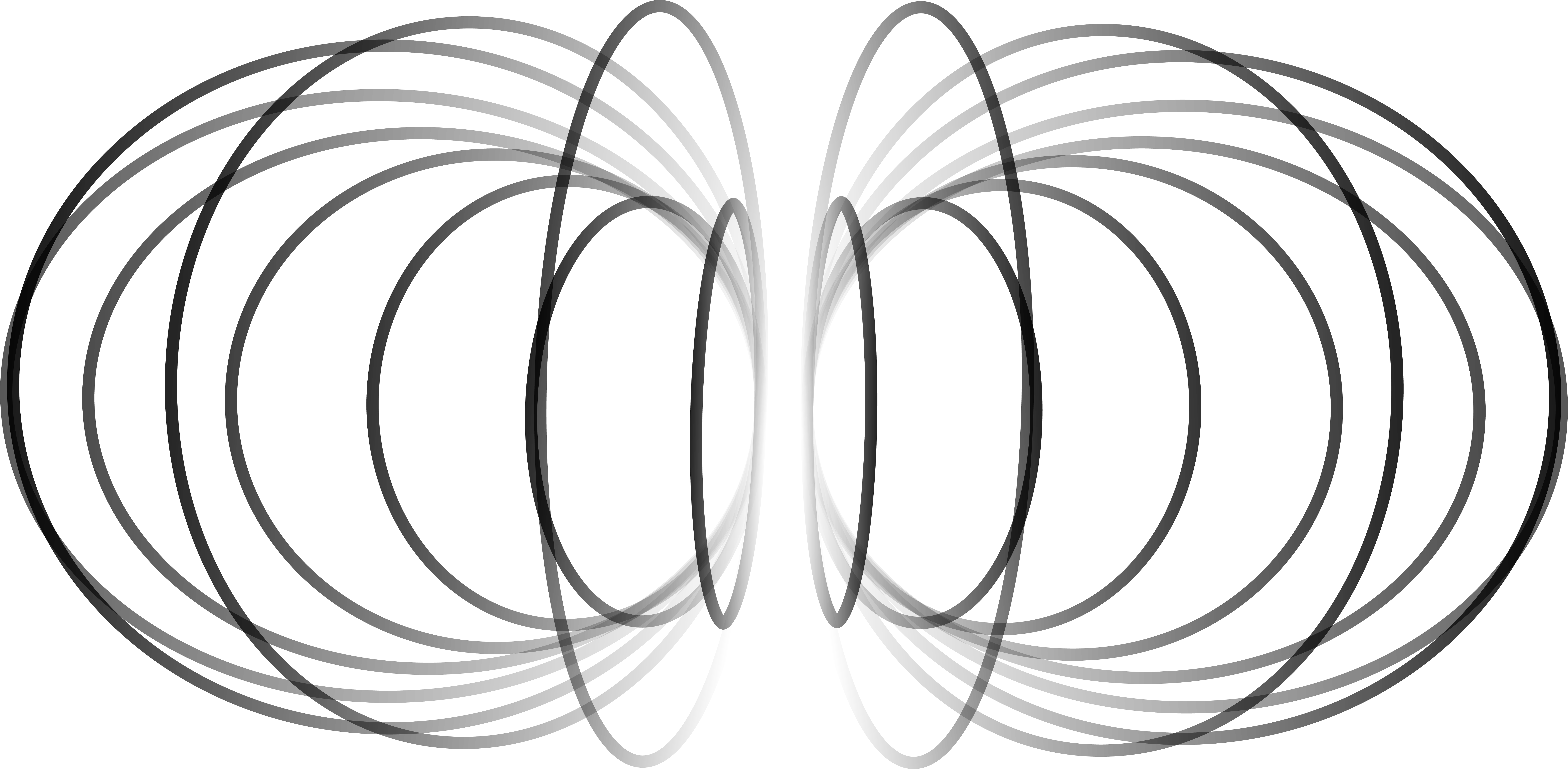 4
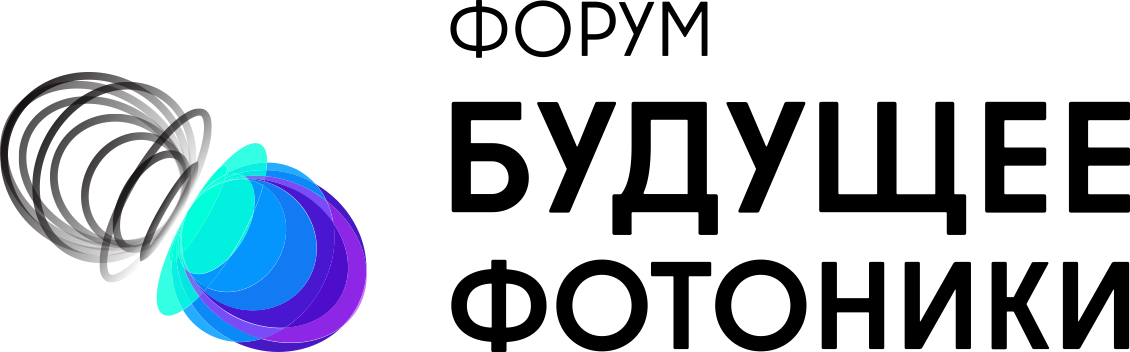 О КОМПАНИИ ООО «РУВЕР»
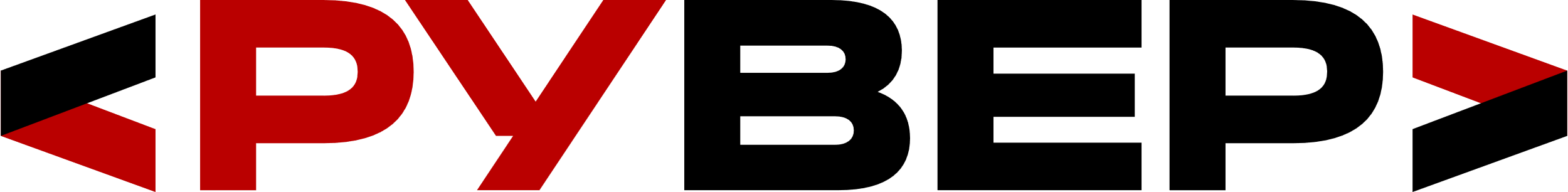 Производство программного обеспечения
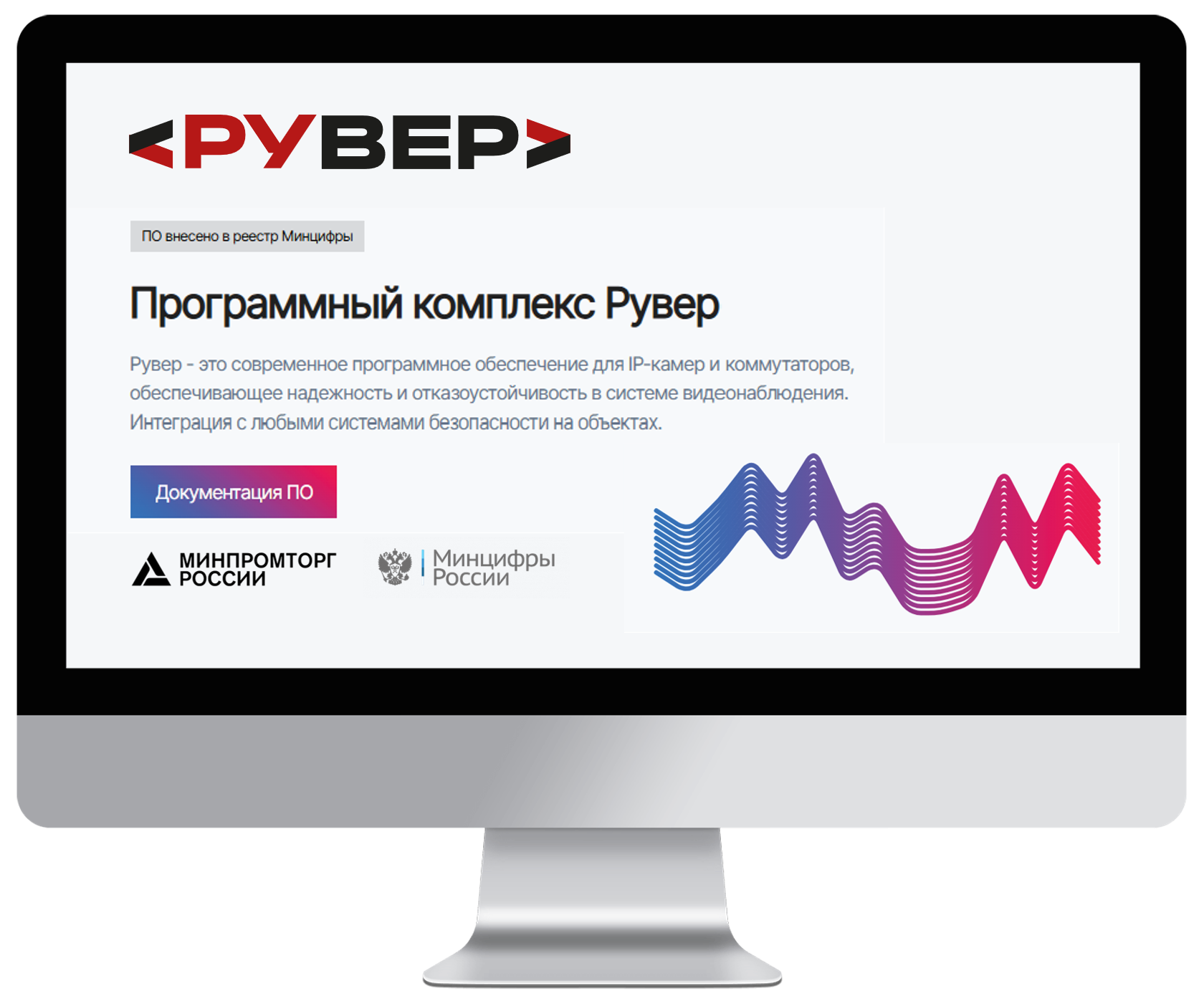 Первая отечественная прошивка для видеокамер
Прошивка добровольно прошла специальную проверку 8-го центра ФСБ на отсутствие 
незадекларированных возможностей и 
показала свою устойчивость к известным 
уязвимостям. 

ПО «Рувер» включено в Реестр российского 
программного обеспечения Минцифры.
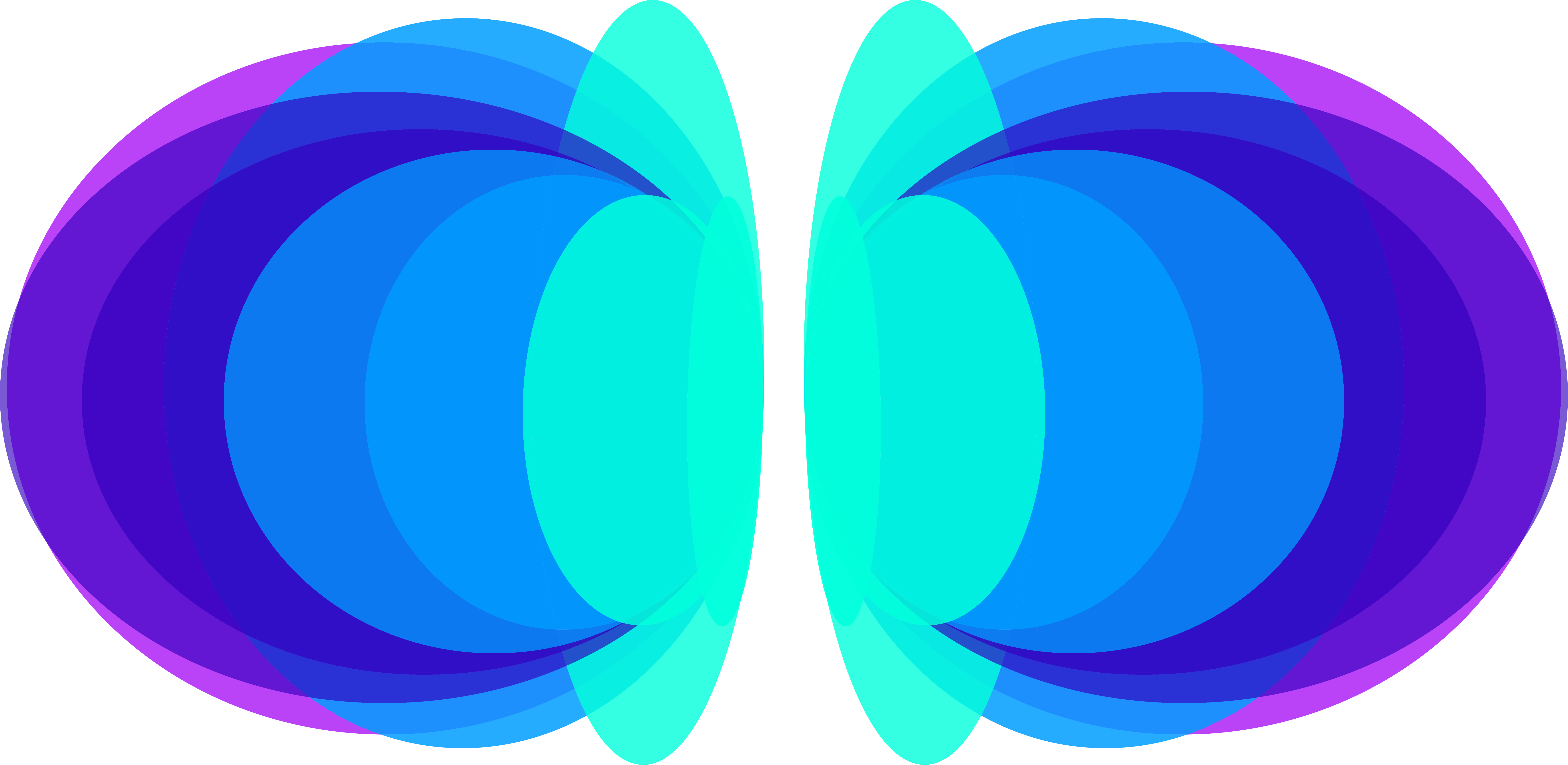 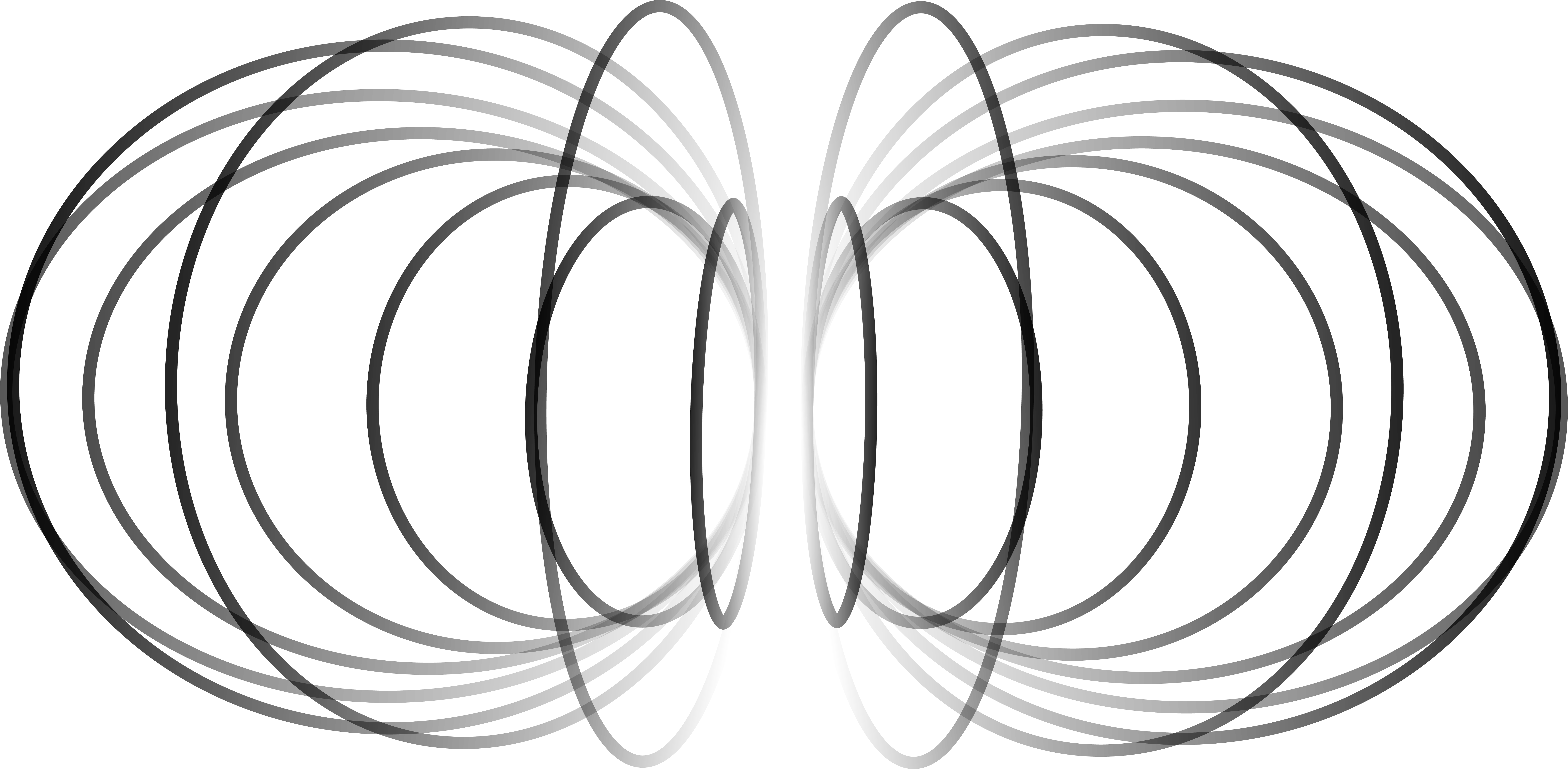 5
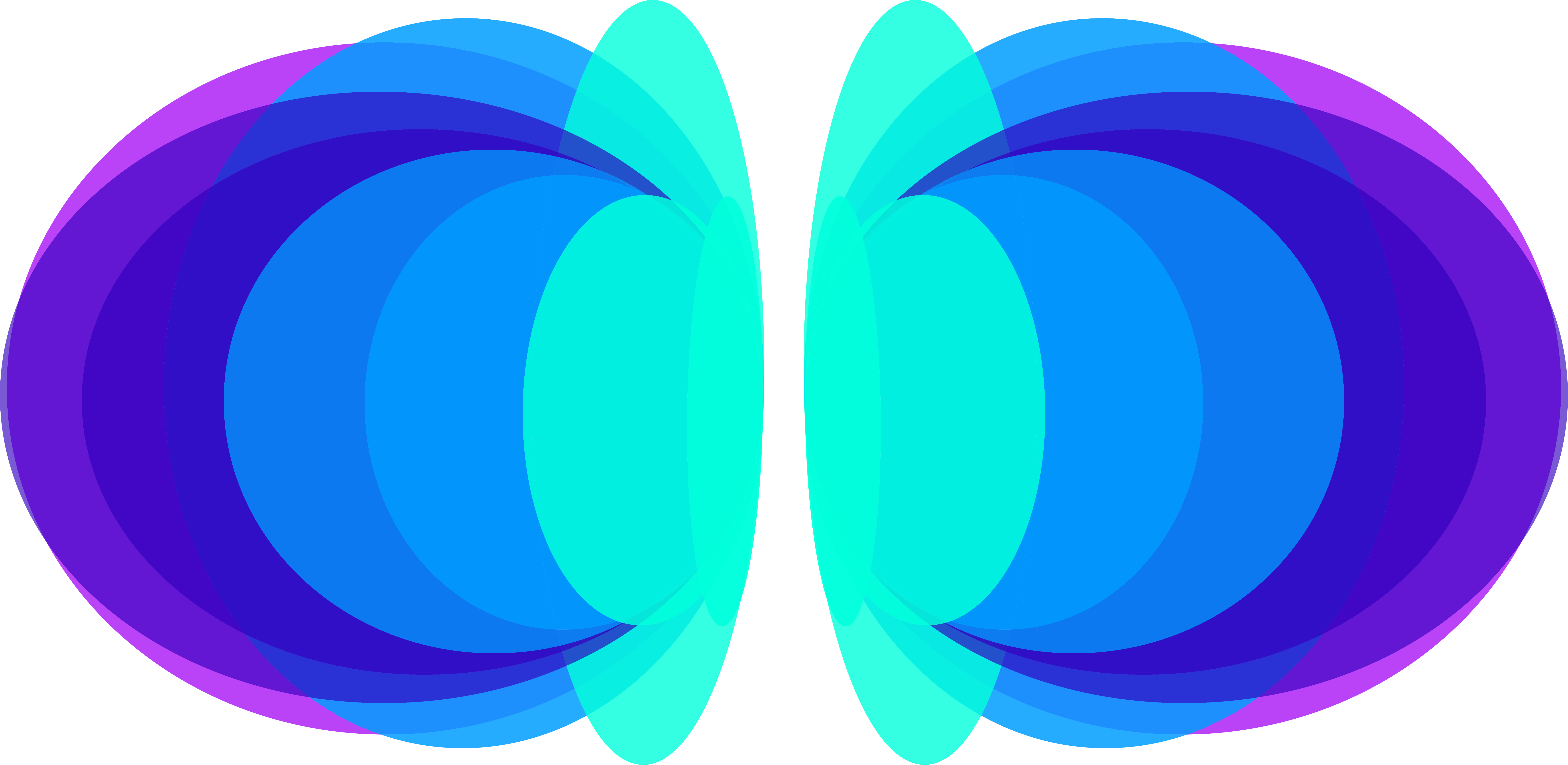 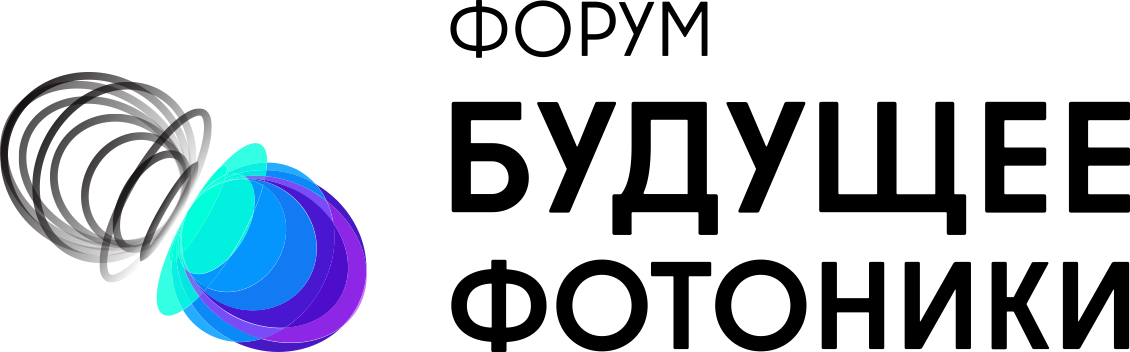 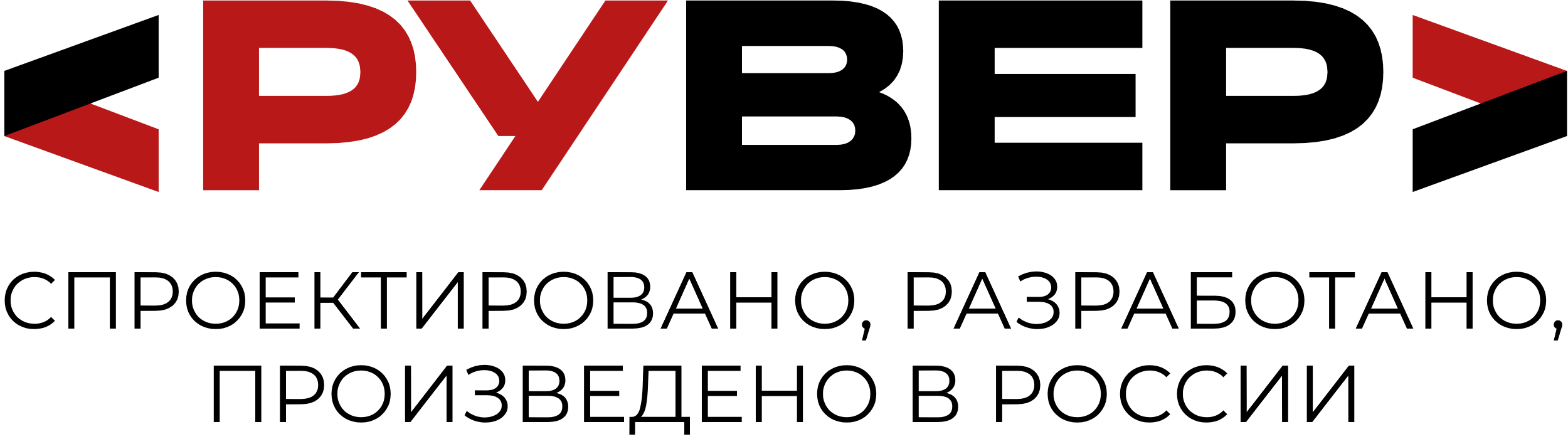 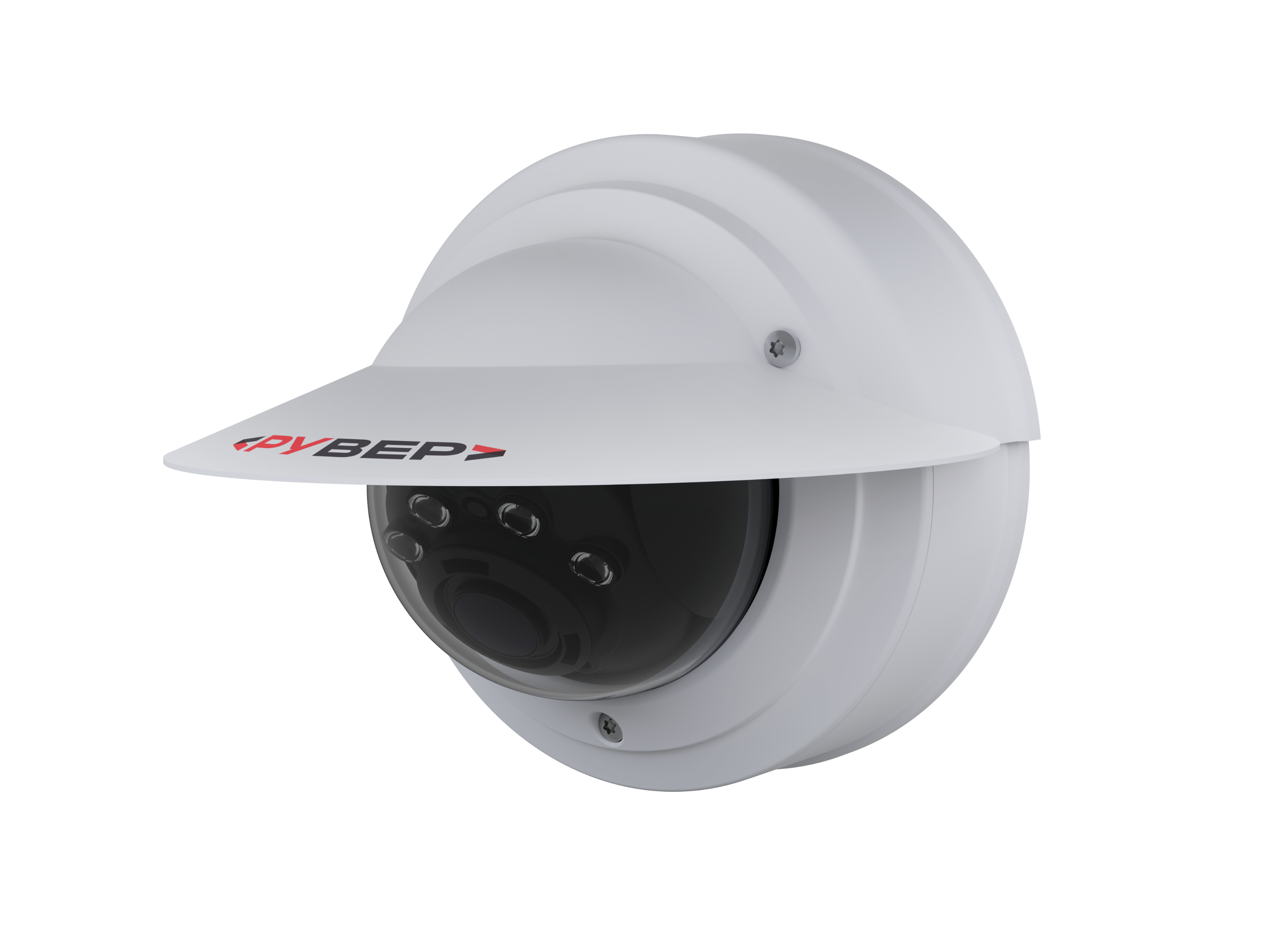 КЛЮЧЕВЫЕ ПРОБЛЕМЫ
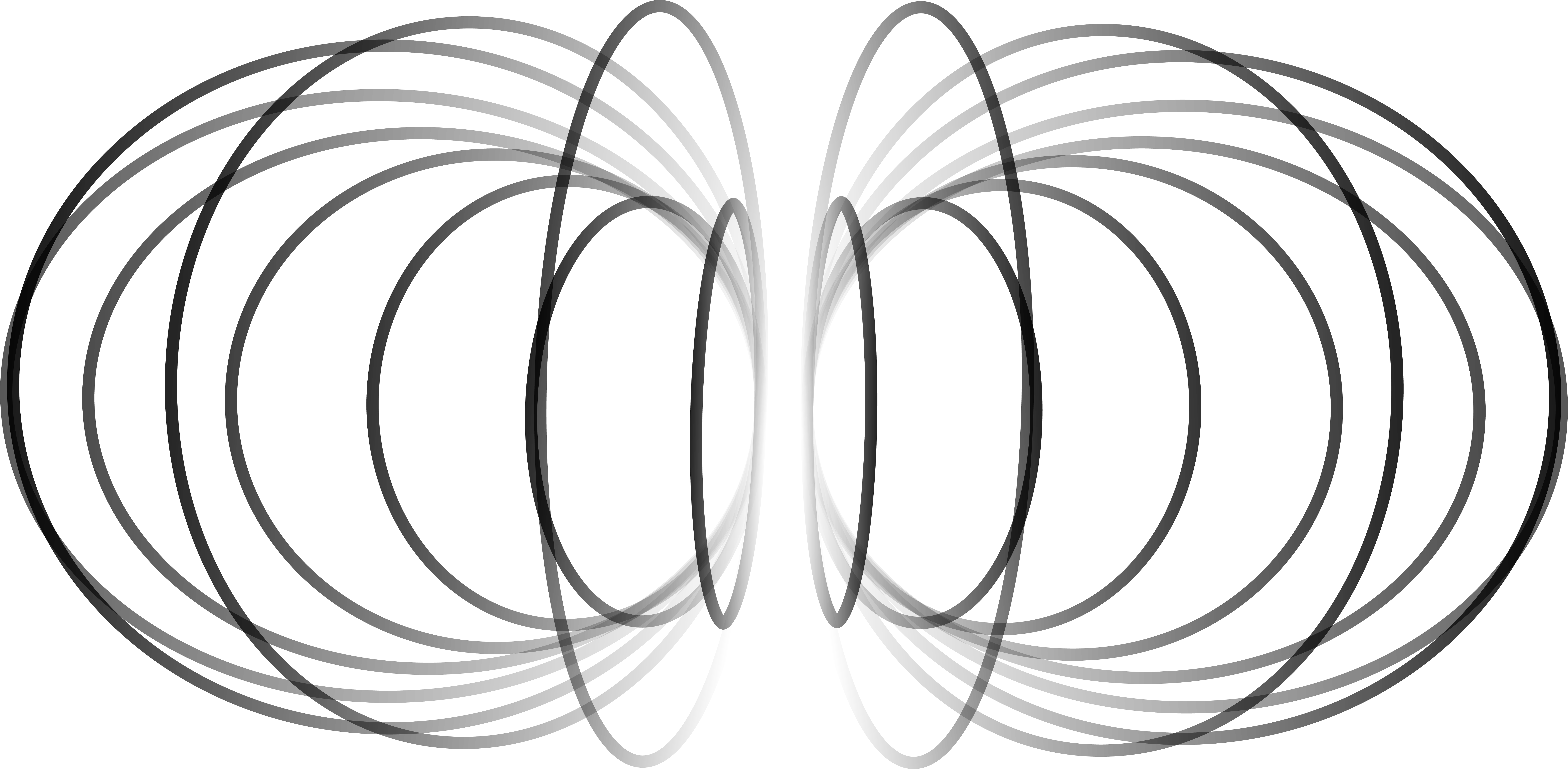 6
КЛЮЧЕВЫЕ ПРОБЛЕМЫ ОТЕЧЕСТВЕННОЙ ФОТОНИКИ 
В ВИДЕОНАБЛЮДЕНИИ
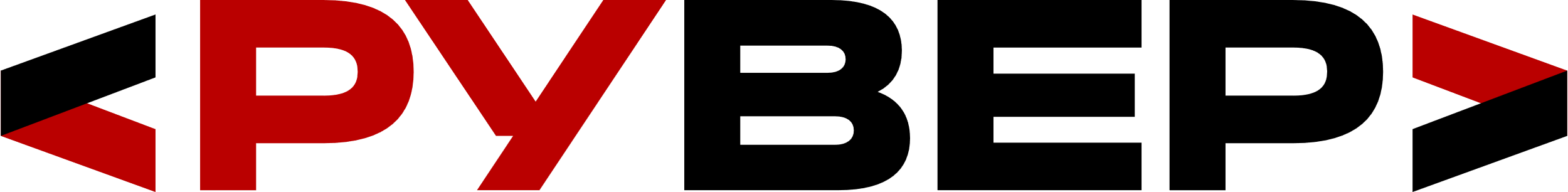 1. ОТСУТСТВИЕ РОССИЙСКОЙ ОПТИКИ:
Нет специализированных объективов для КМОП-сенсоров (1/2–1/3 дюйма).
Дефицит компактных, функциональных решений (ИК-фильтры, электроприводы).
2. НЕХВАТКА ЭЛЕМЕНТНОЙ БАЗЫ:
Нет российских КМОП-сенсоров (2–12 Мп).
Зависимость от импортных ИК-фильтров и оптики.
3. НИЗКИЙ СПРОС → НЕТ ПРОИЗВОДСТВА:
Мало российских производителей камер → Низкий интерес к локализации компонентов.
7
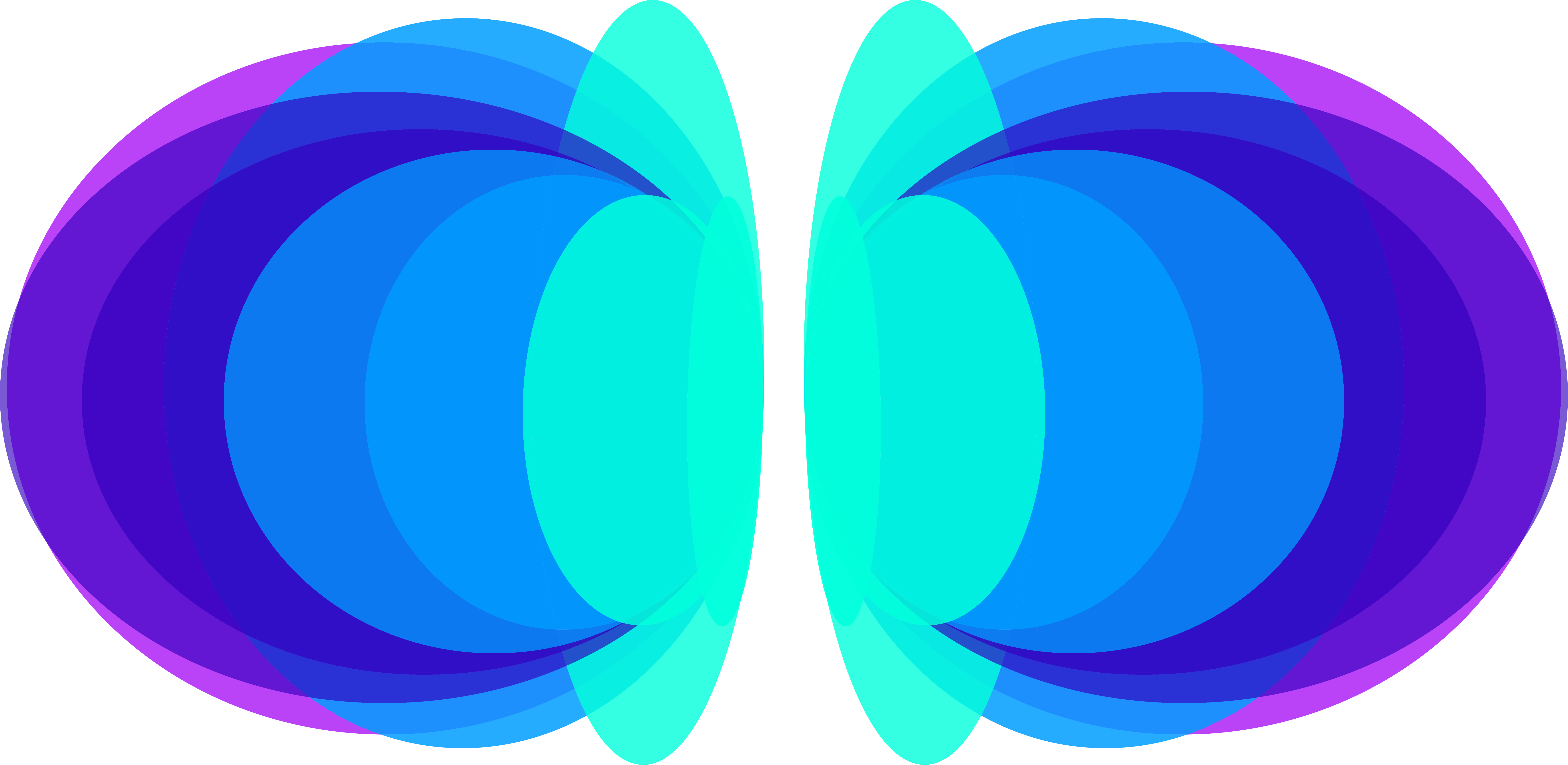 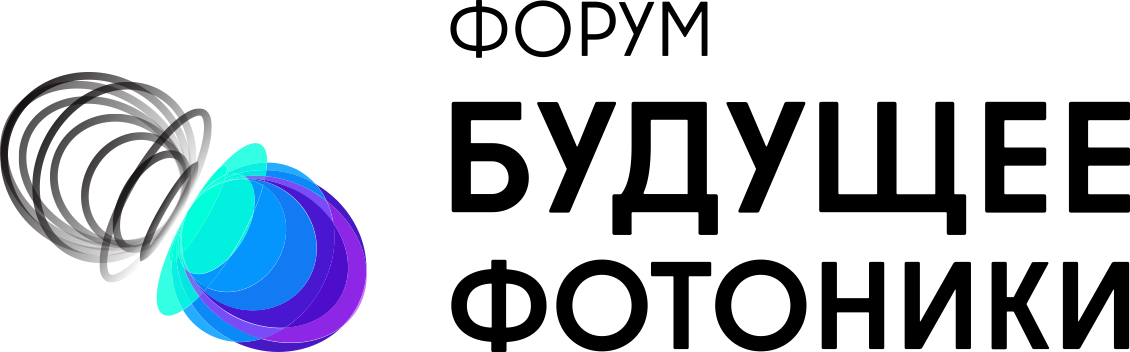 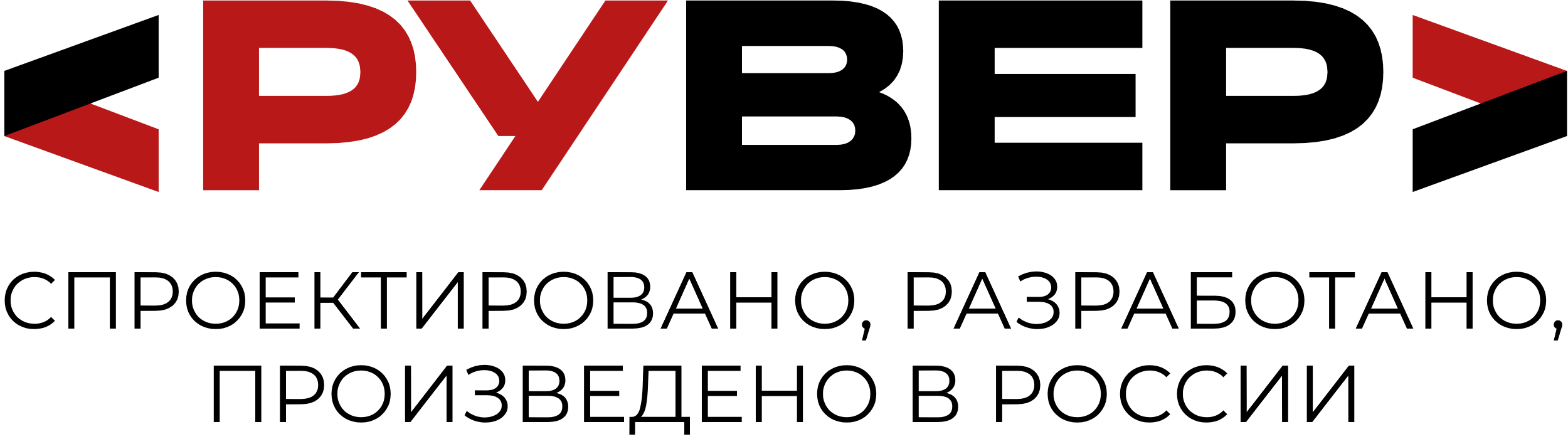 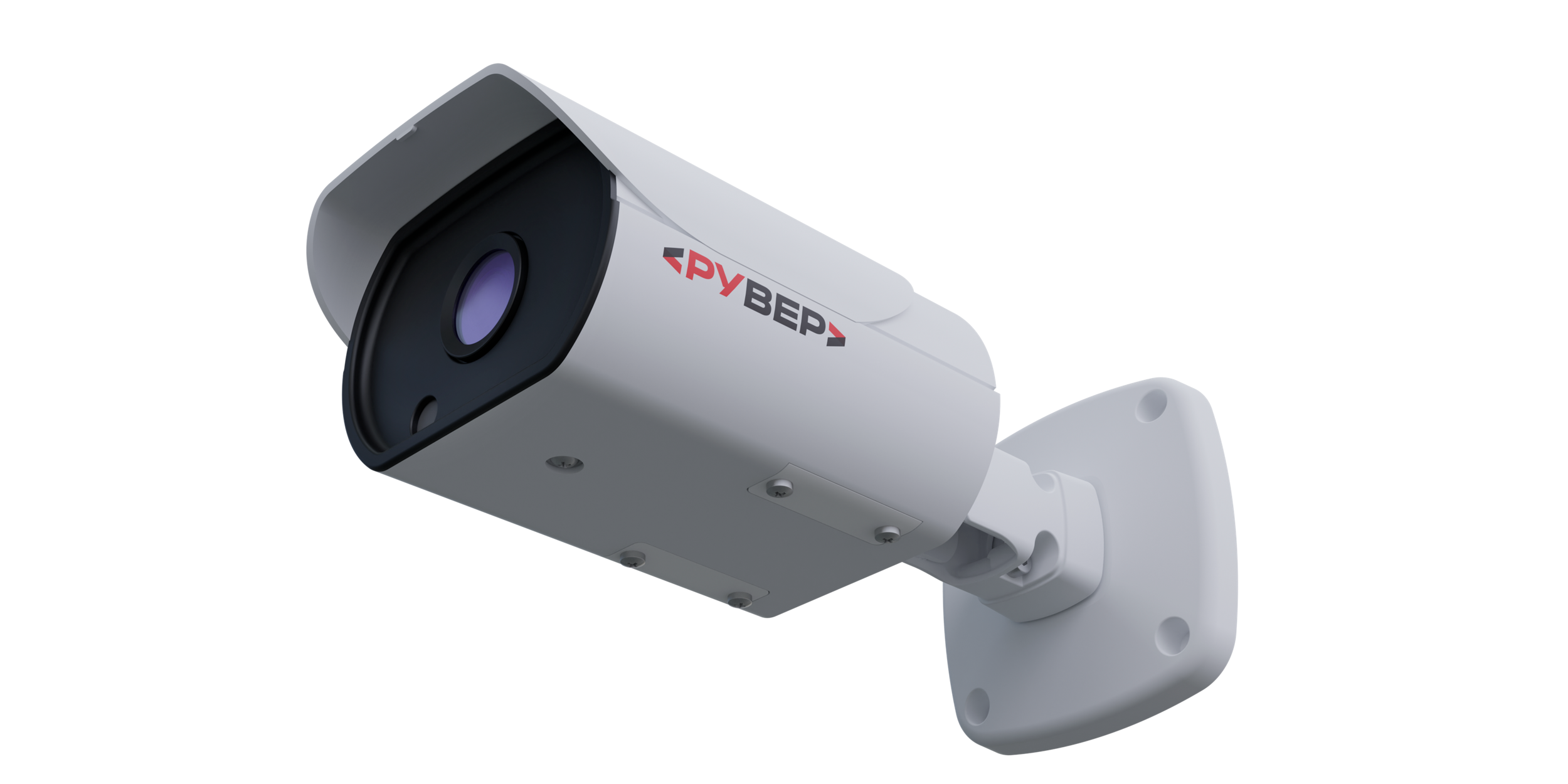 АНАЛИЗ РЫНКА 
ВИДЕОНАБЛЮДЕНИЯ 
В РОССИИ
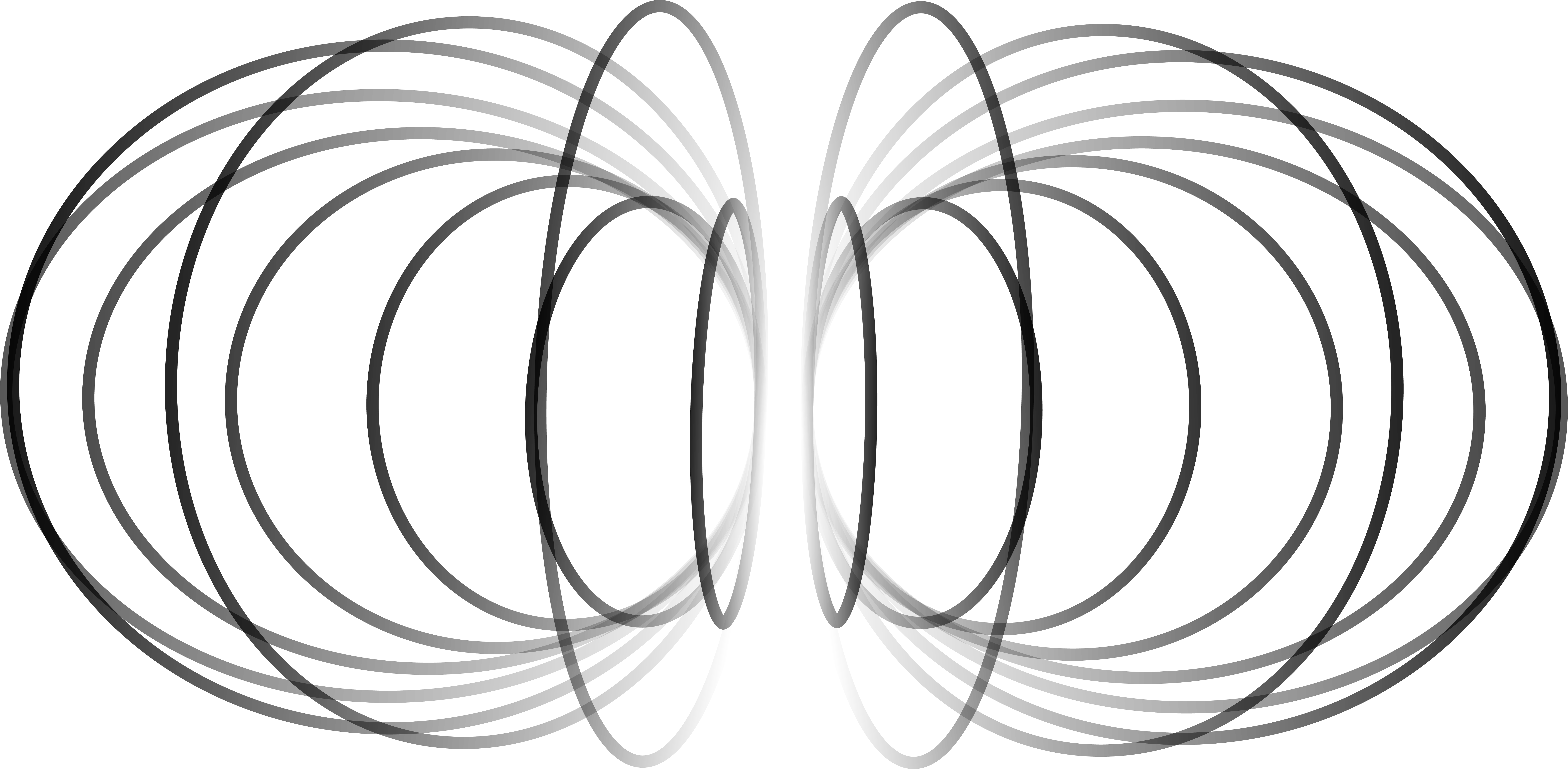 8
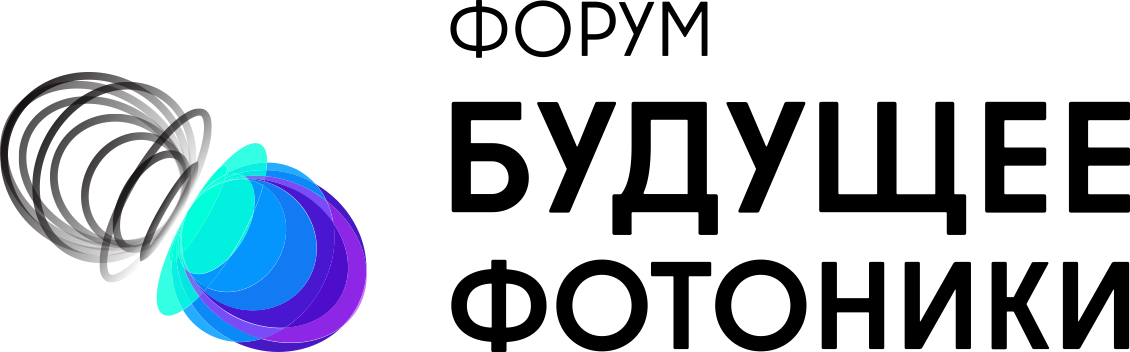 АНАЛИЗ РЫНКА ВИДЕОНАБЛЮДЕНИЯ В РОССИИ
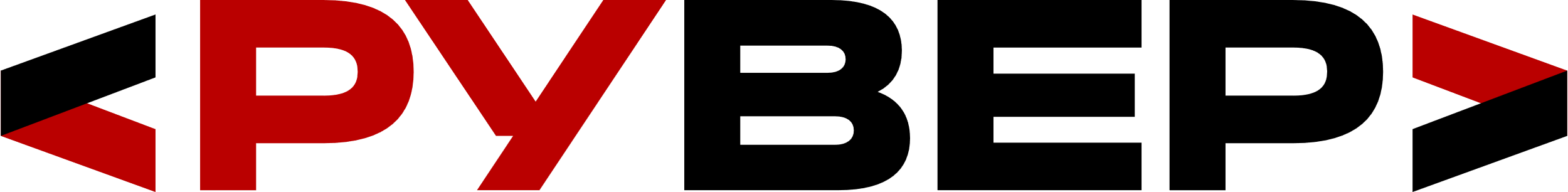 ГОДОВОЙ СПРОС:
 ~3,5 млн камер
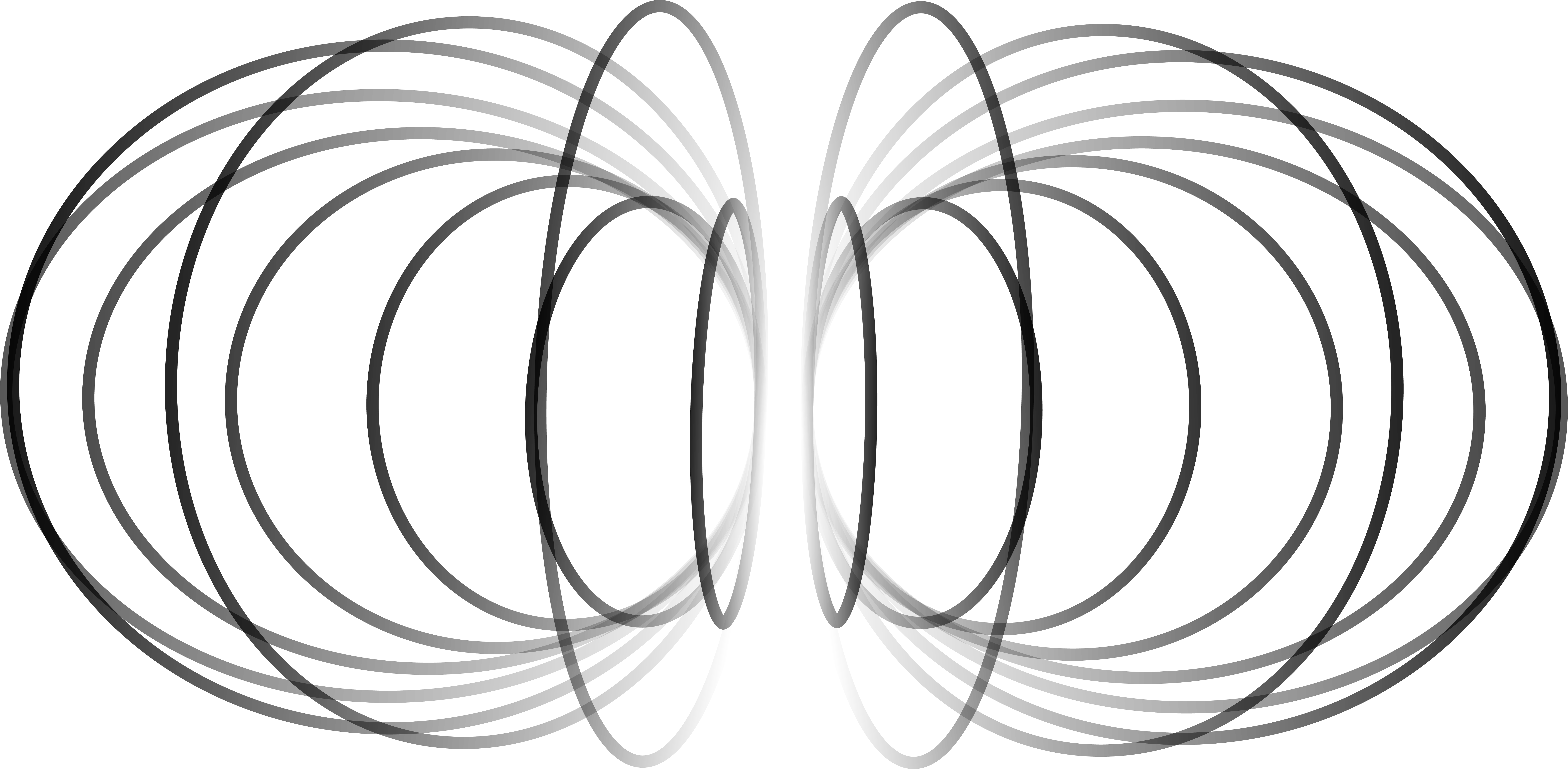 ПРОБЛЕМА: 
Замкнутый цикл ~3,5 млн камер:
Производителям компонентов невыгодно разрабатывать узкоспециализированные решения из-за малого числа заказчиков.  
Нет отечественных сенсоров → Зависимость от импорта.
РЕШЕНИЕ: 
Стимулировать создание КБ и производств камер → Рост спроса на российские комплектующие.
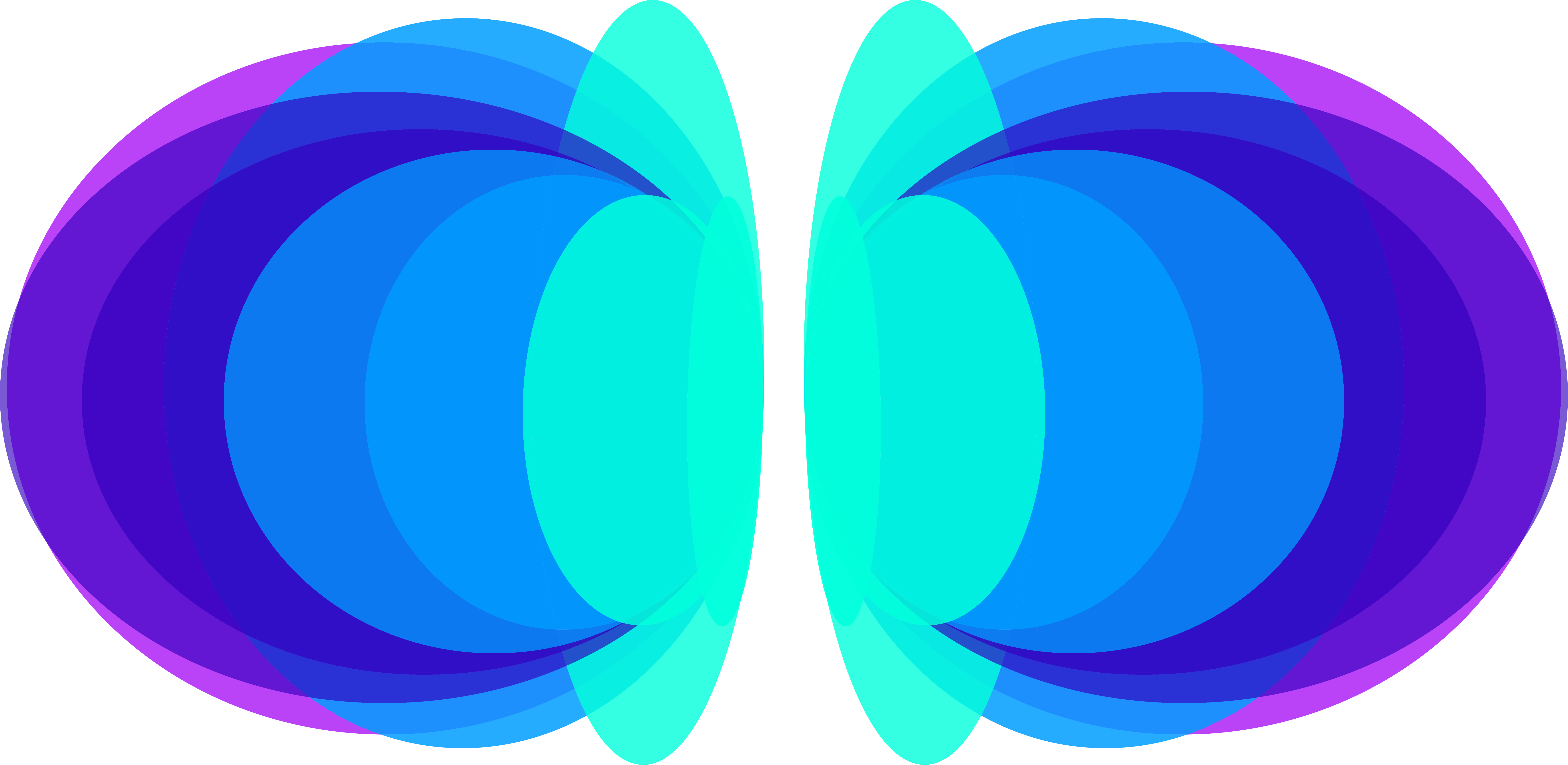 9
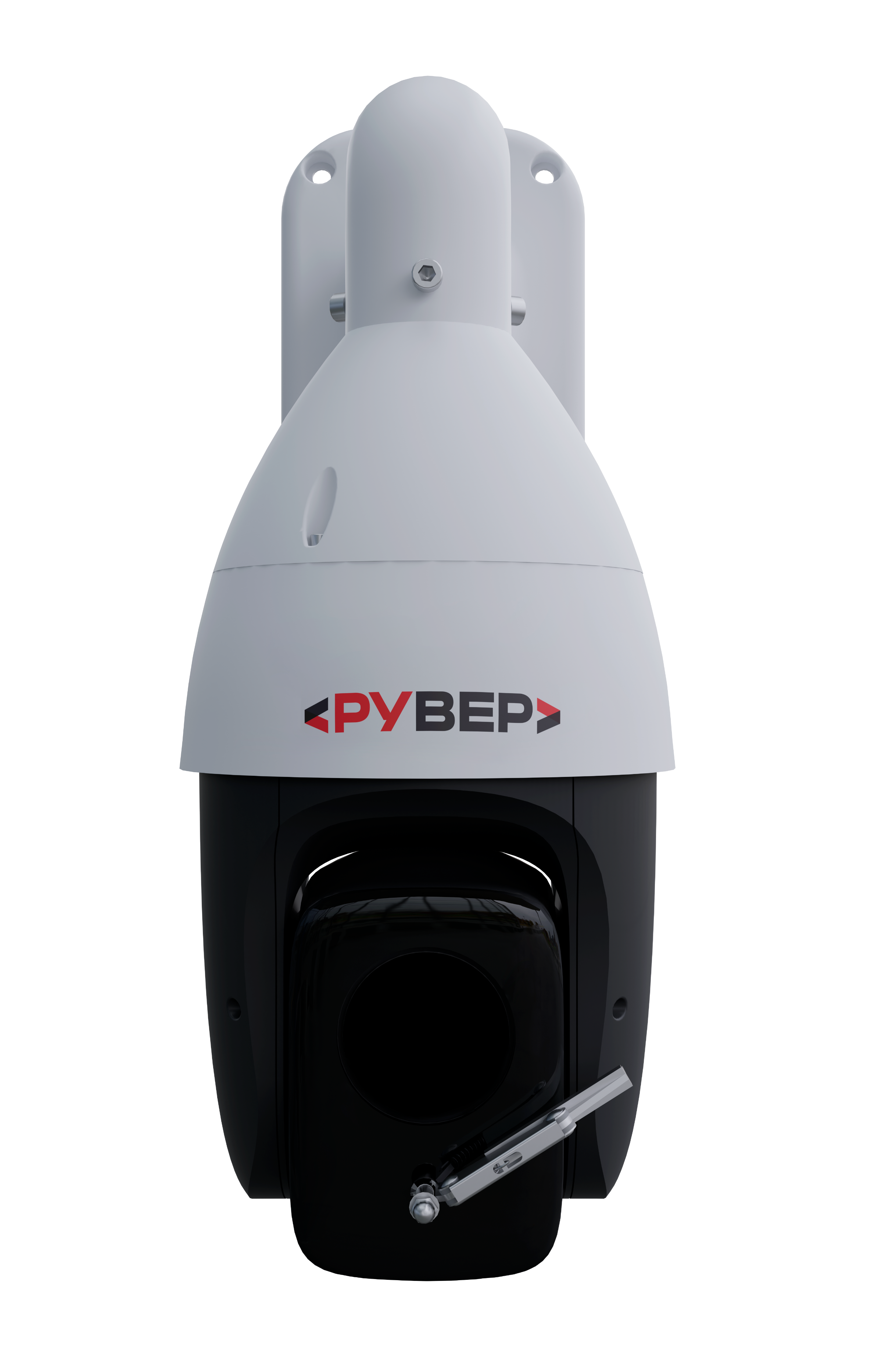 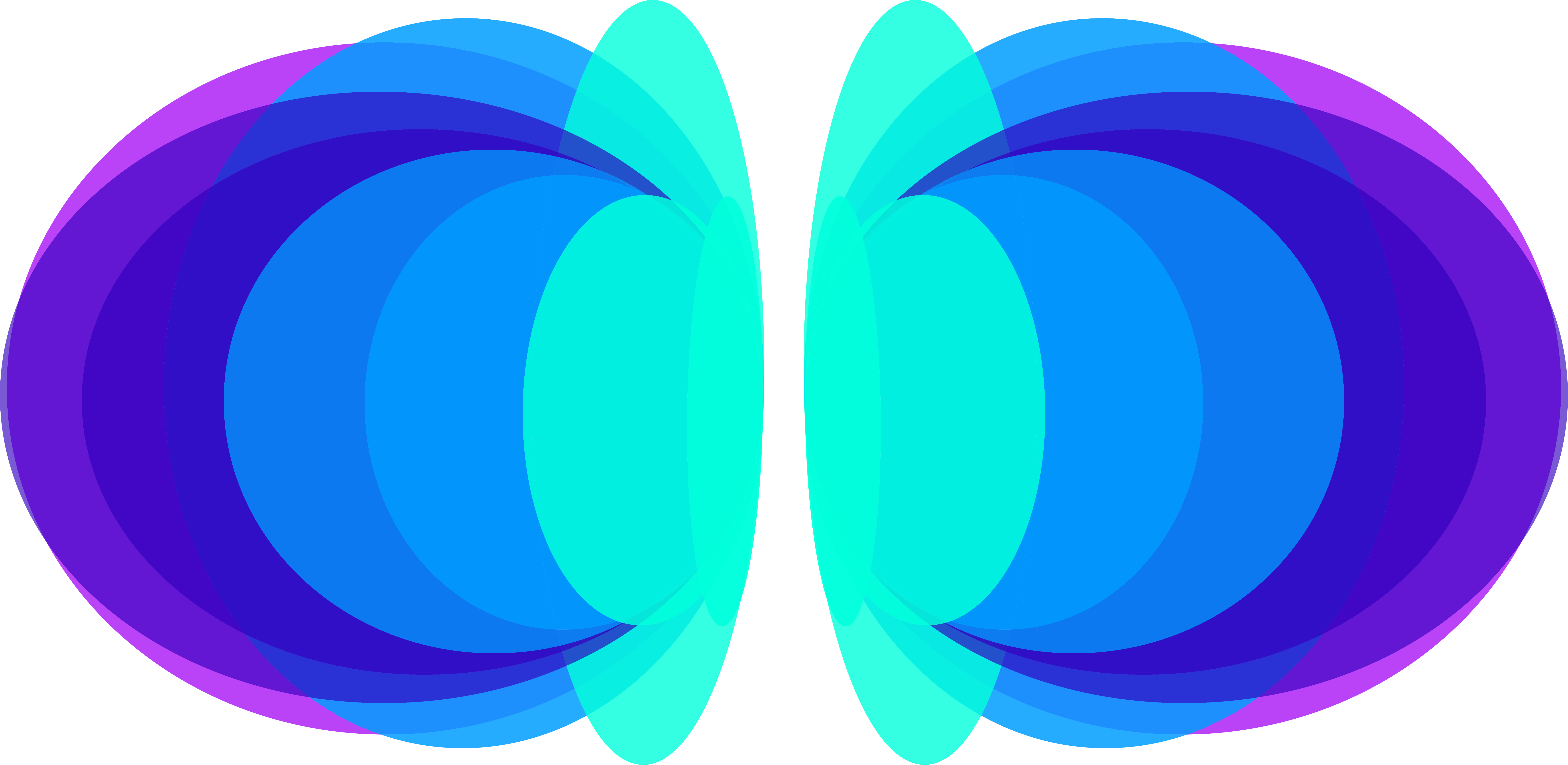 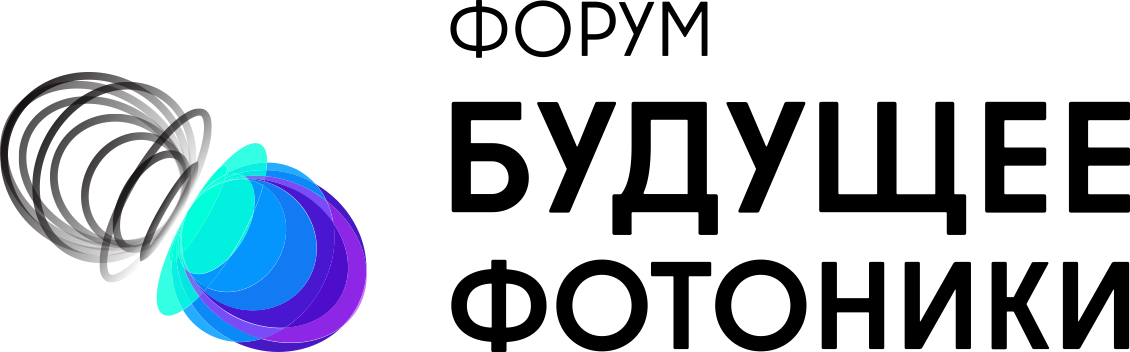 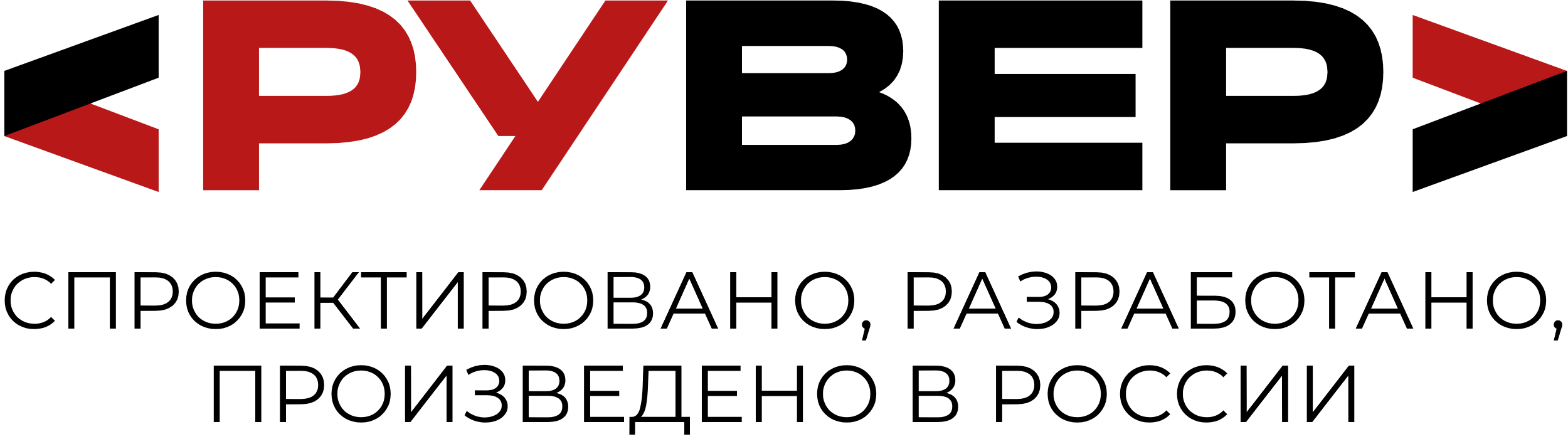 ПРЕДЛОЖЕНИЯ 
ПО РАЗВИТИЮ ОТРАСЛИ
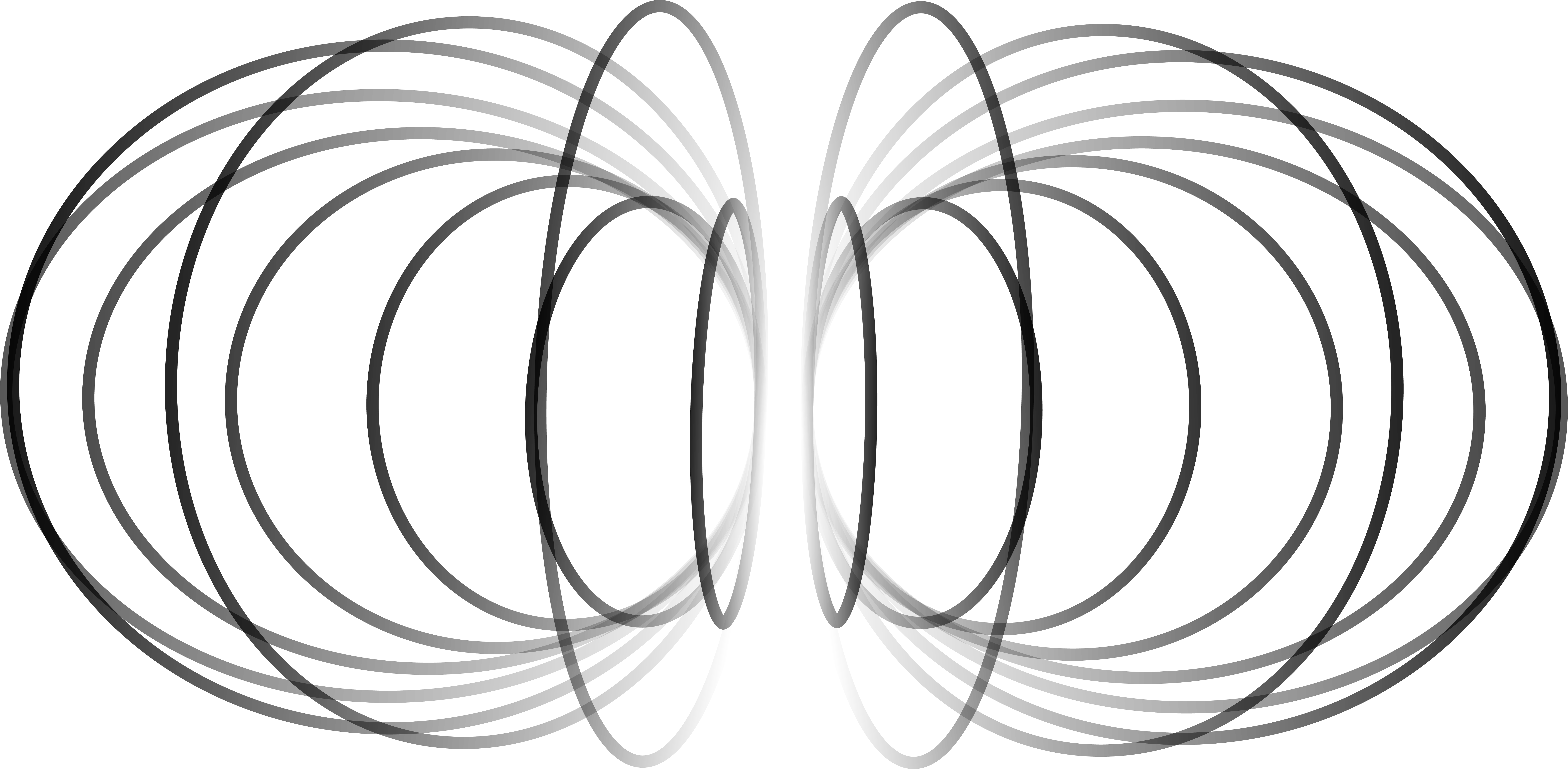 10
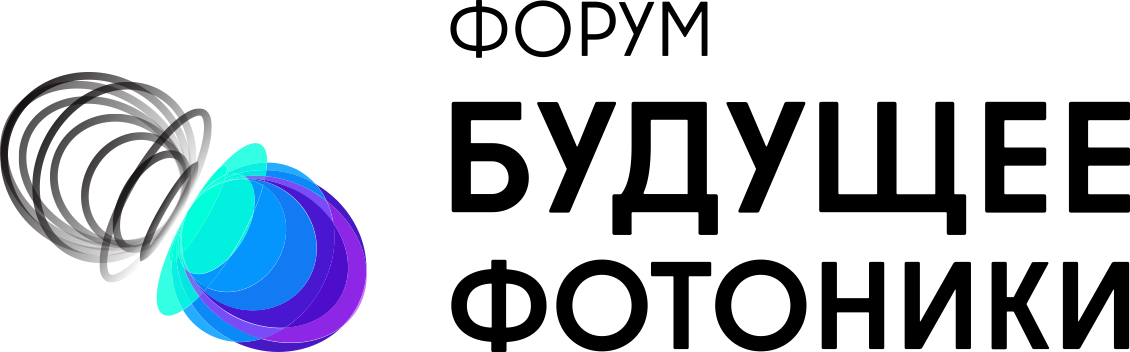 ПРЕДЛОЖЕНИЯ ПО РАЗВИТИЮ ОТРАСЛИ
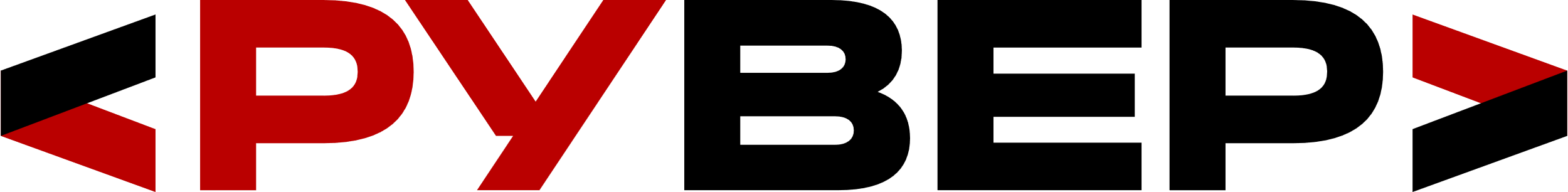 Основные направления:
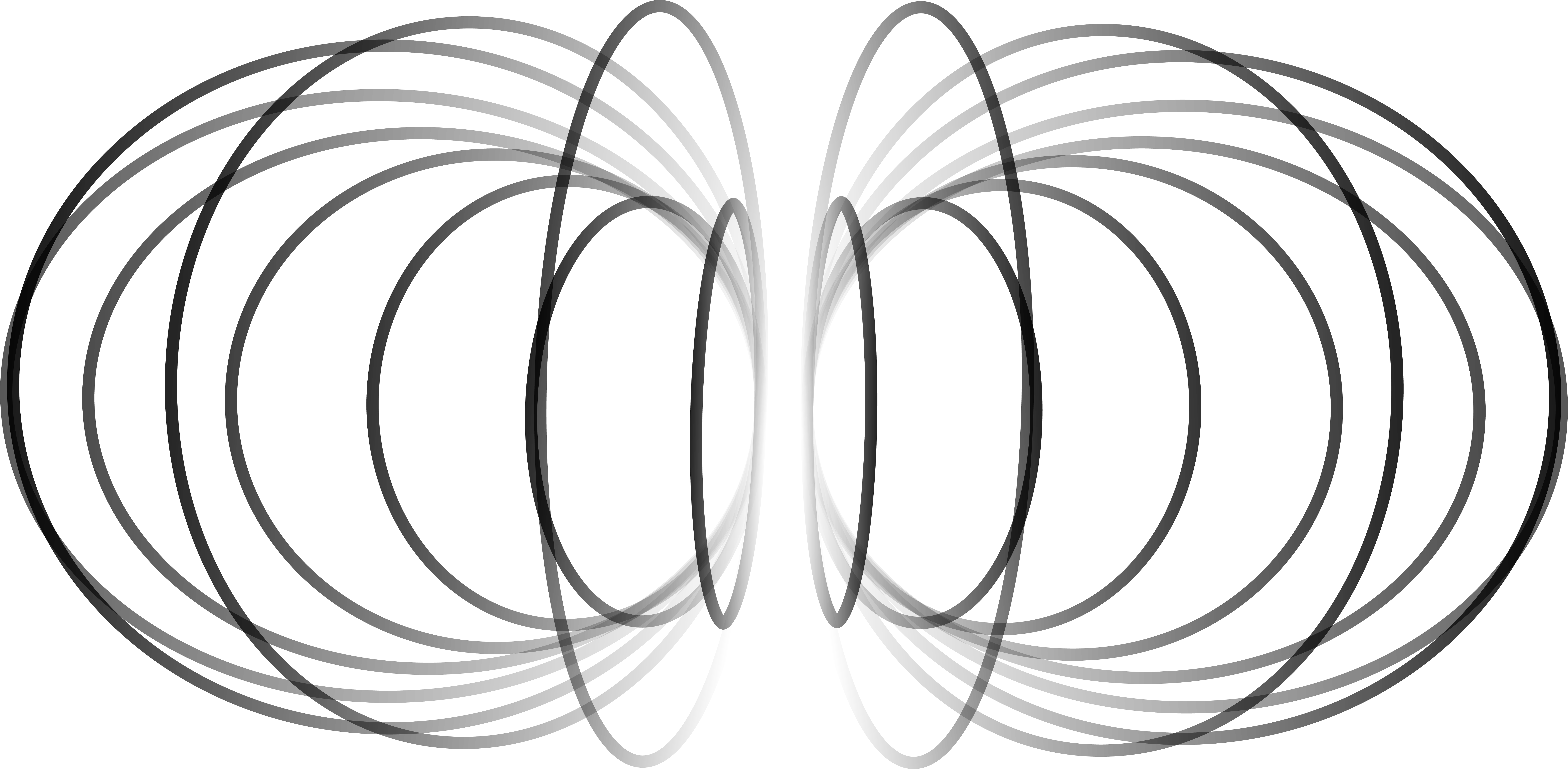 1
3
2
Разработка отечественных КМОП-сенсоров 
(2–12 Мп, 1/2–1/3").
Оптимизация себестоимости 
и функциональности компонентов.
Создание механических 
ИК-фильтров и оптики 
для видеонаблюдения.
Этапы:
Запуск серийного производства сенсоров и объективов.
До 2030 г.:
Массовое внедрение российских компонентов, экспортные решения.
До 2045 г.:
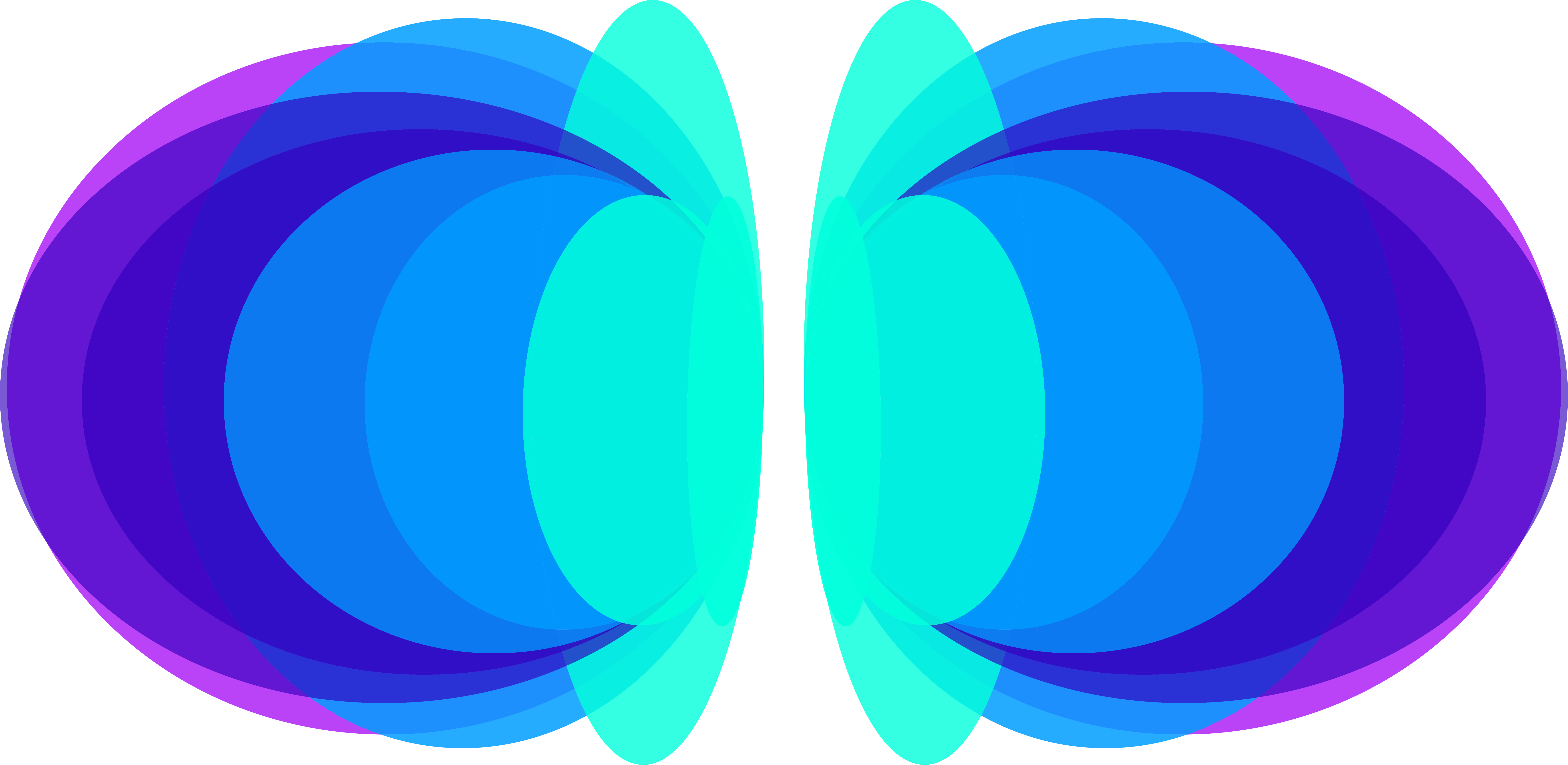 11
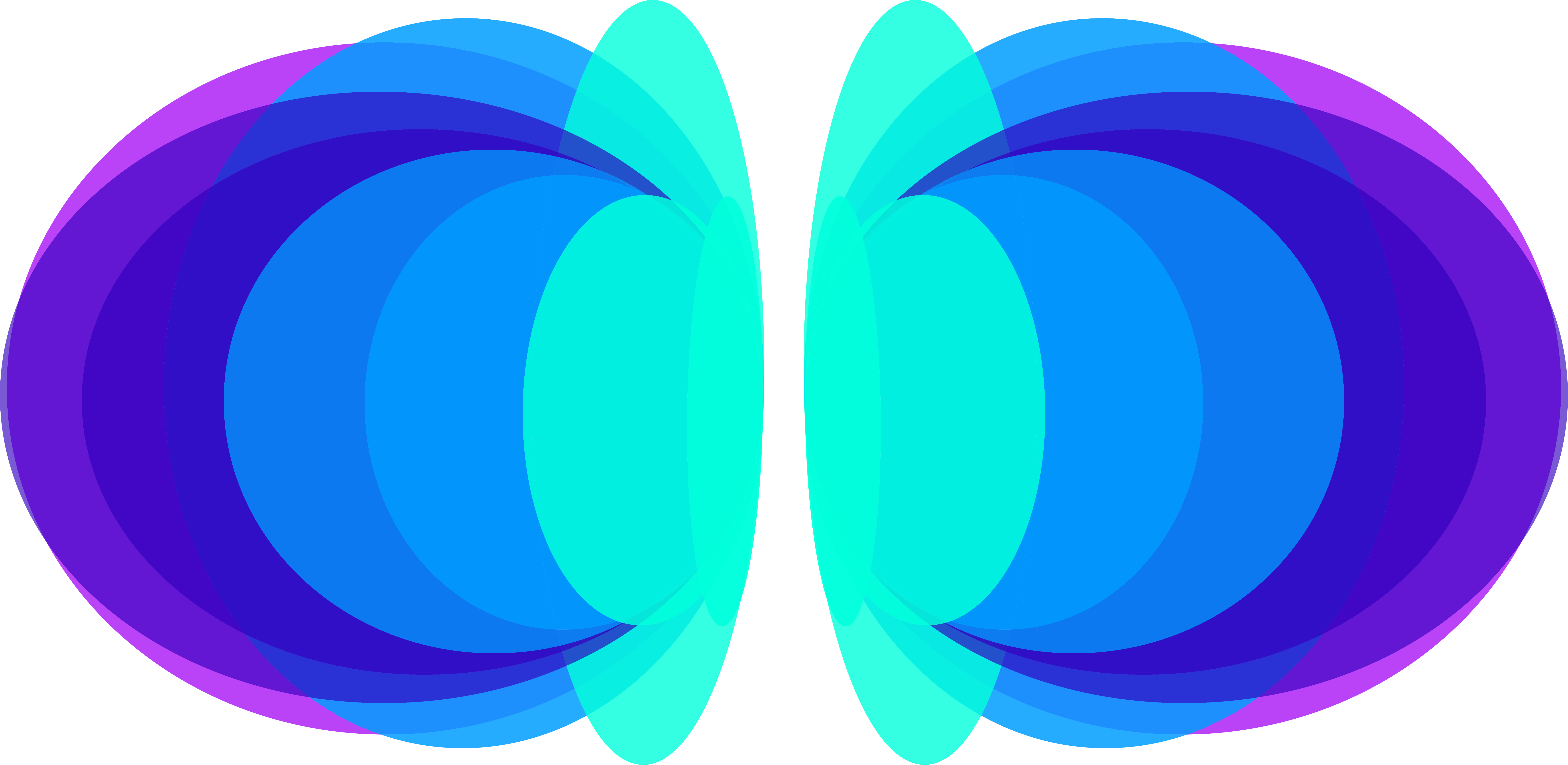 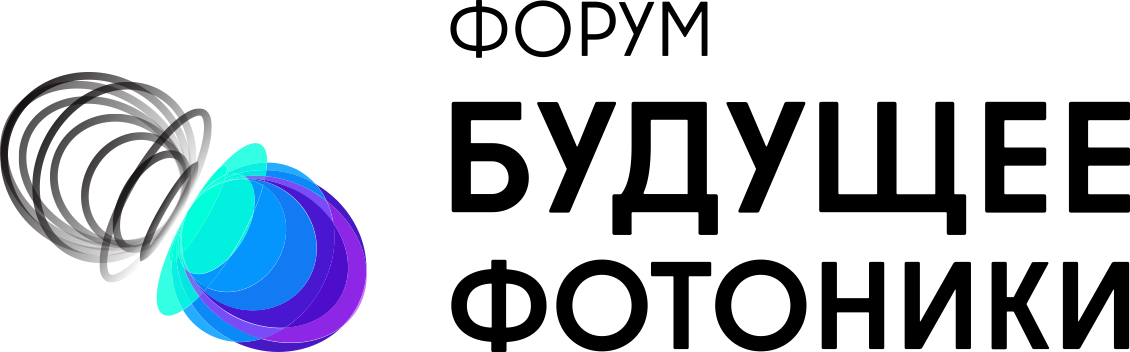 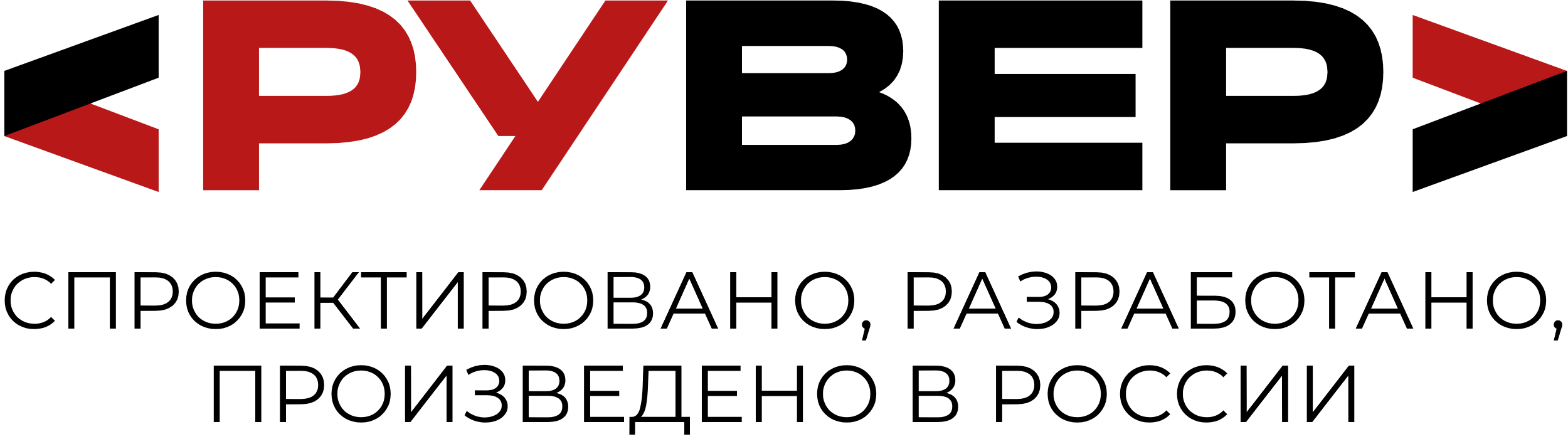 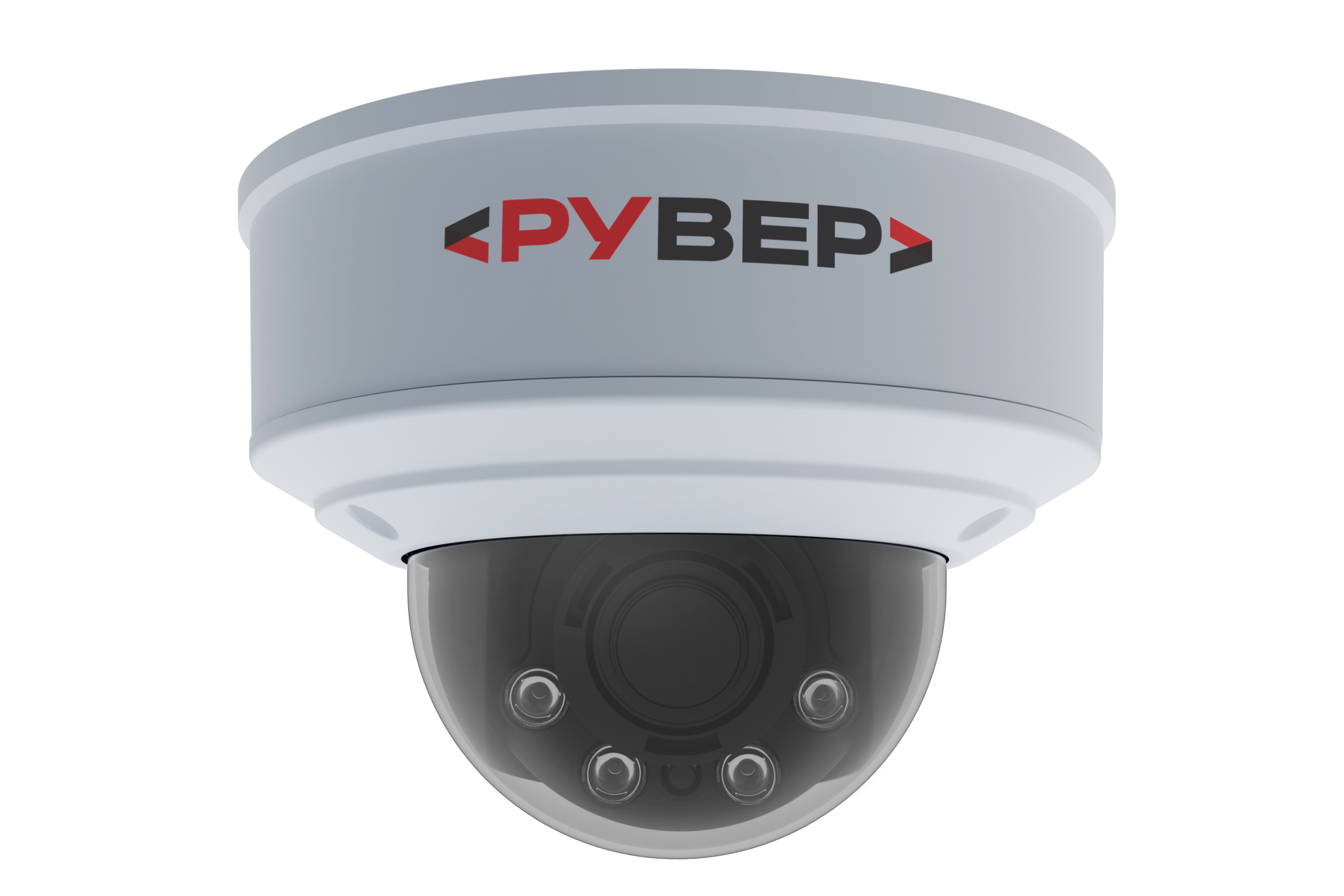 ИТОГОВЫЙ ПОСЫЛ
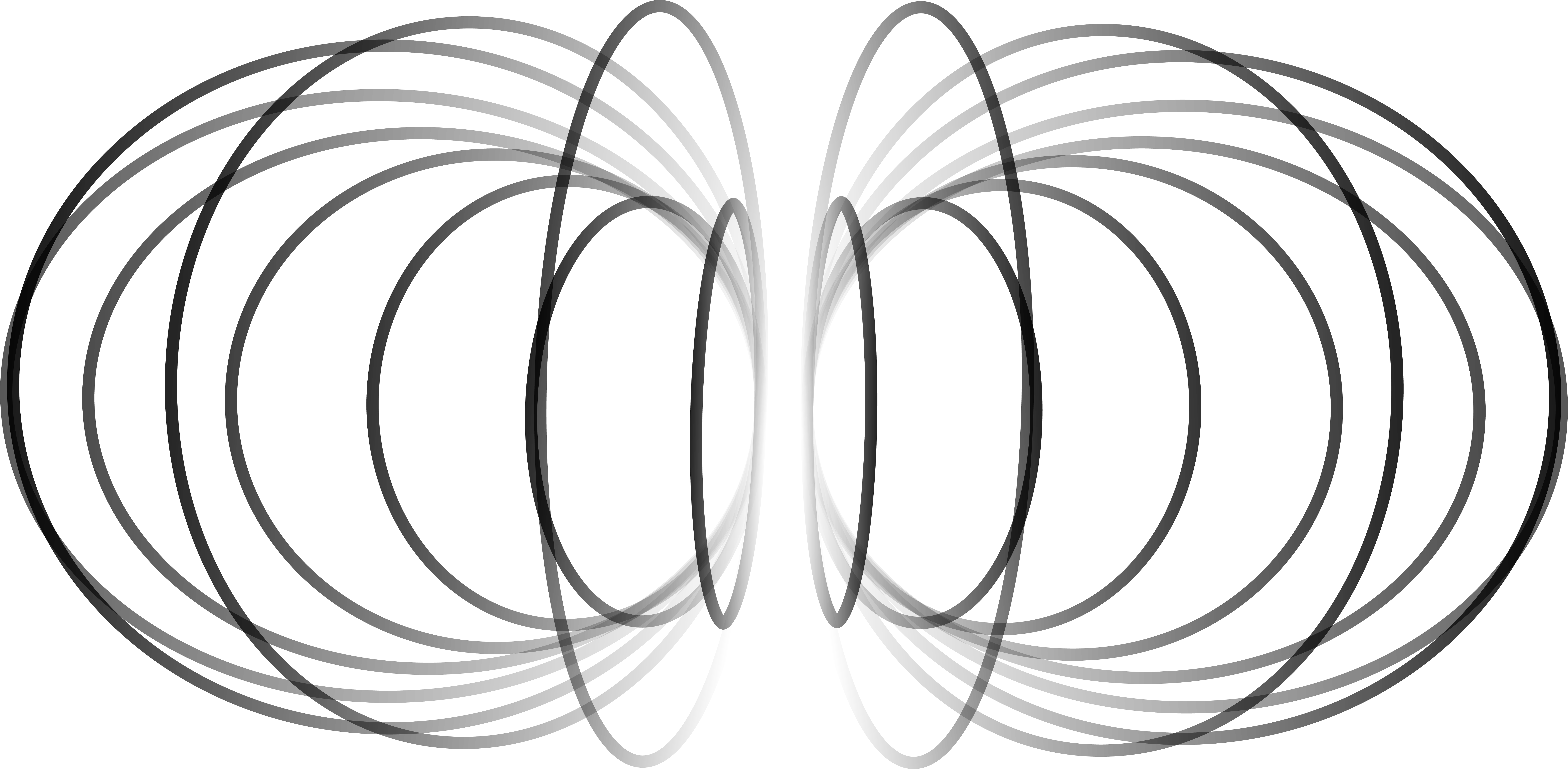 12
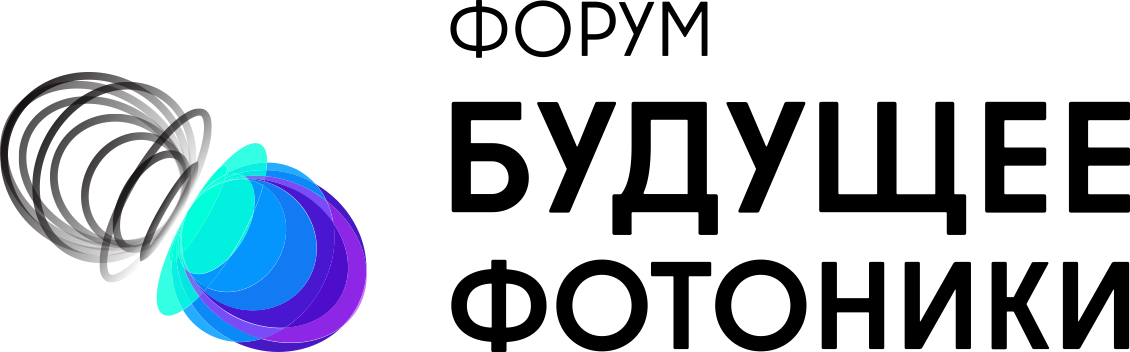 ИТОГОВЫЙ ПОСЫЛ
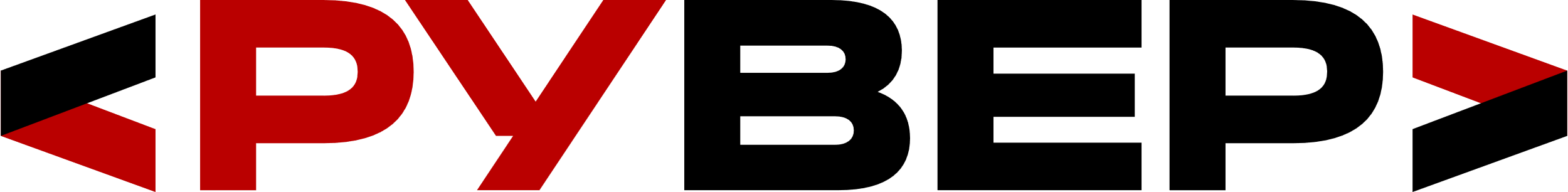 Результат:
Цели:
Переход на отечественные компоненты → Снижение импортозависимости.
Технологическая независимость 
и конкурентоспособность России 
в сфере видеонаблюдения.
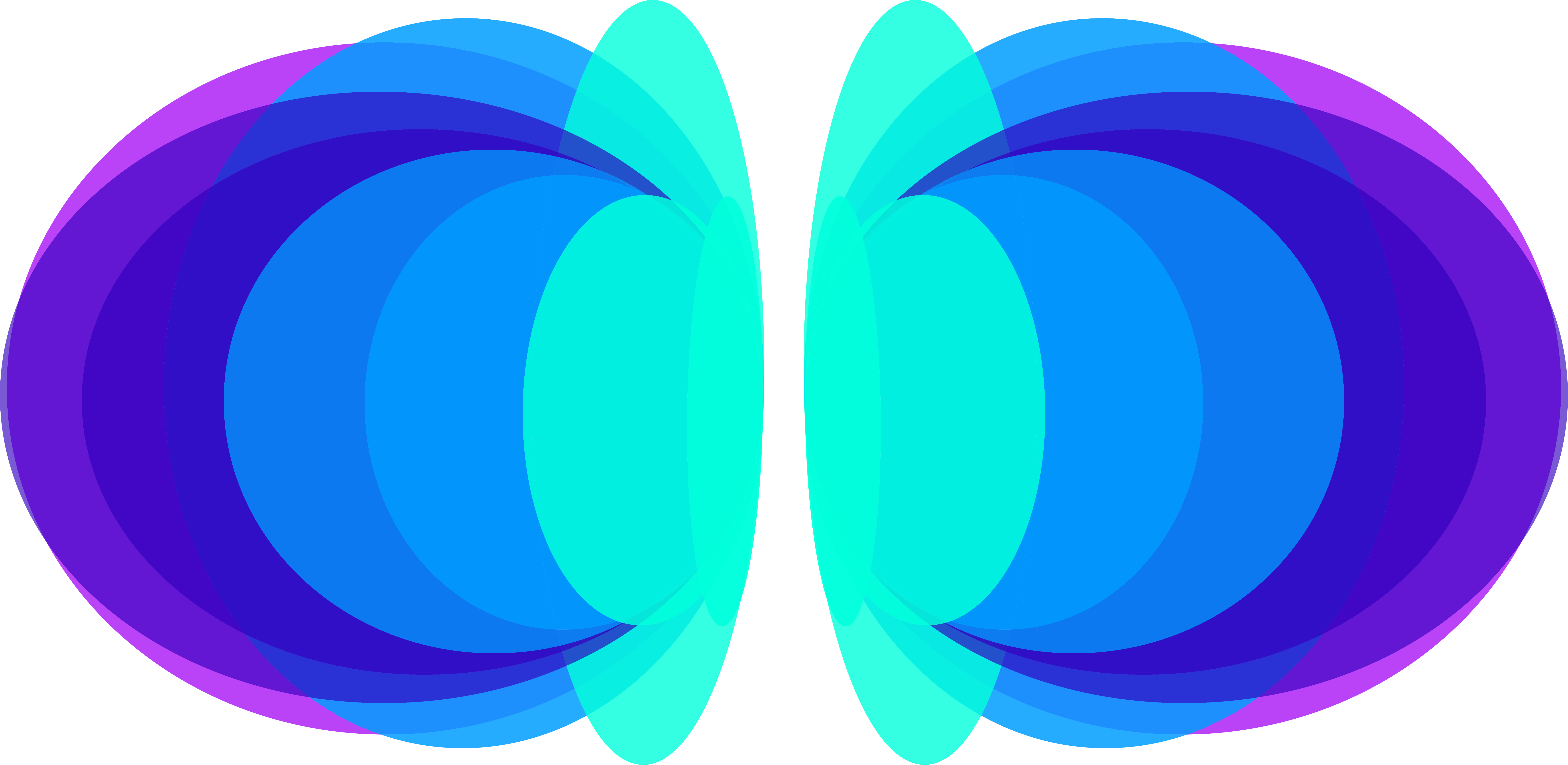 Создание экосистемы производителей камер 
и комплектующих.
Развитие стандартов и технической документации.
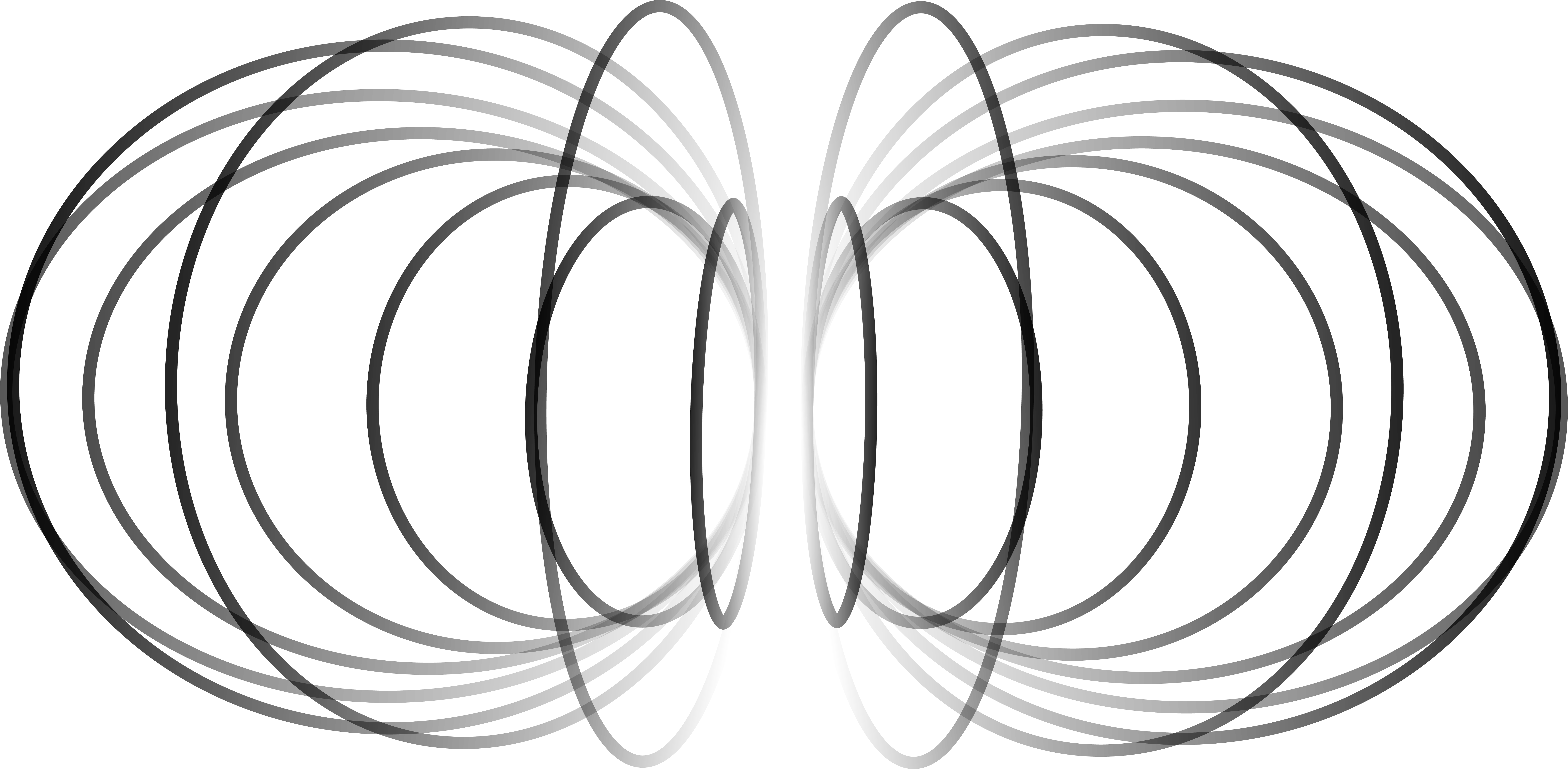 13
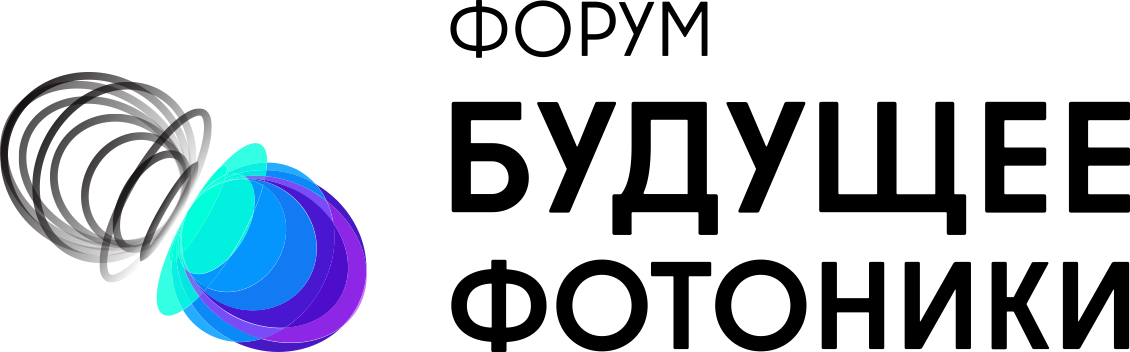 КОНТАКТЫ
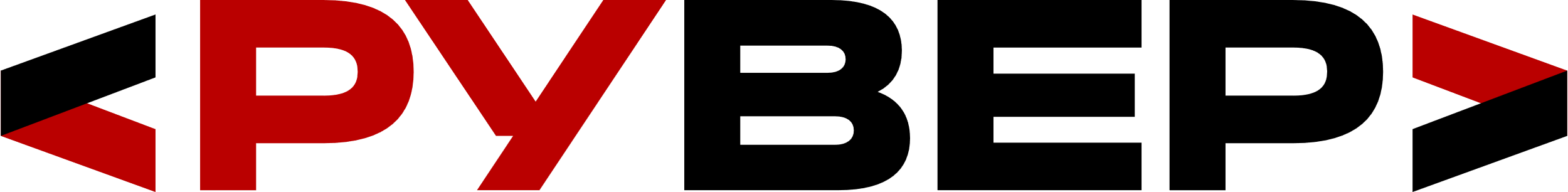 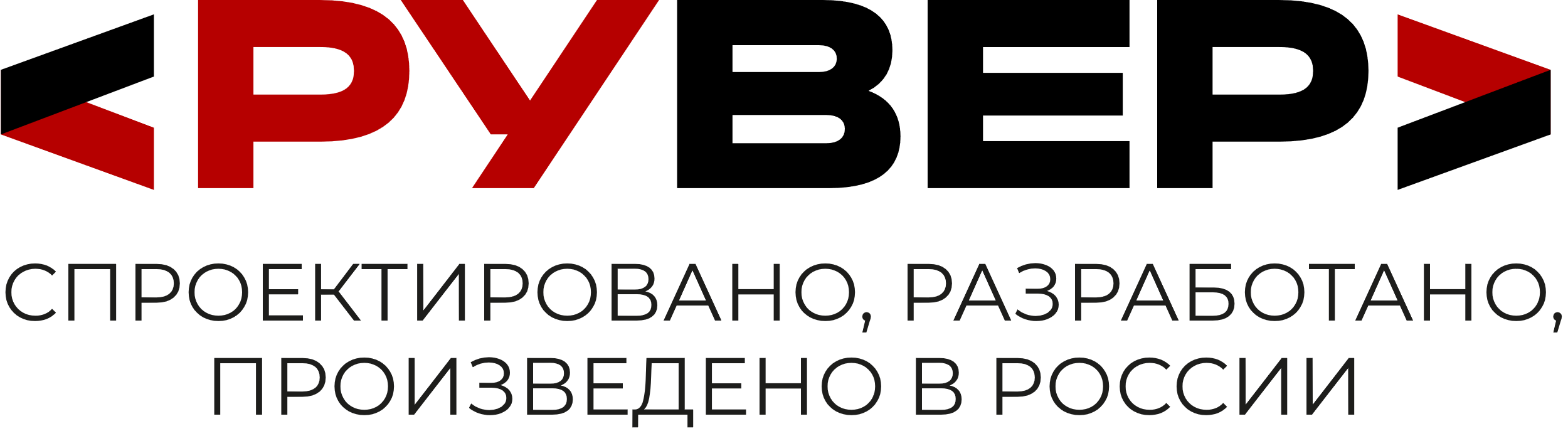 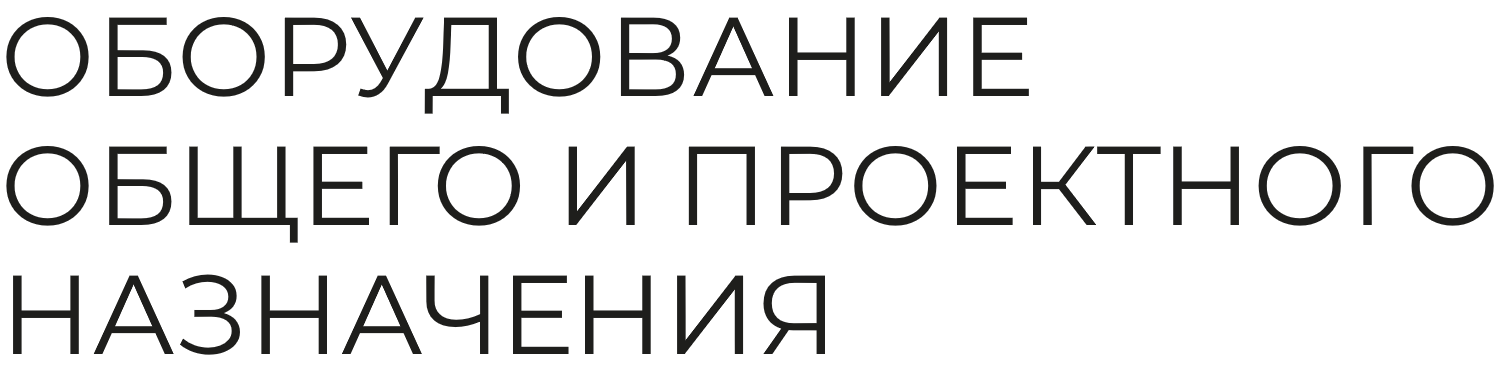 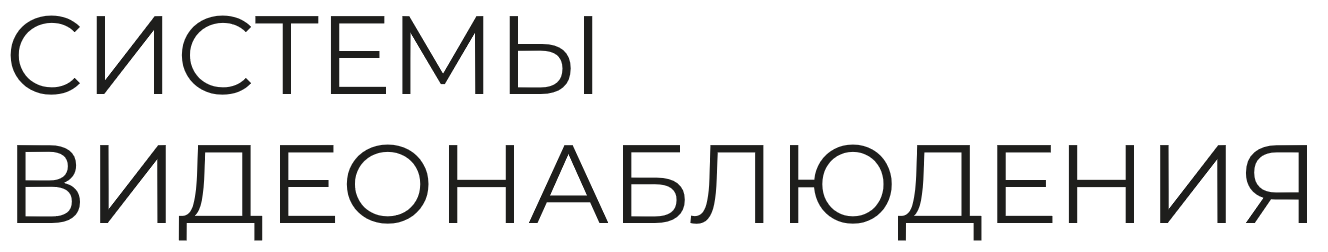 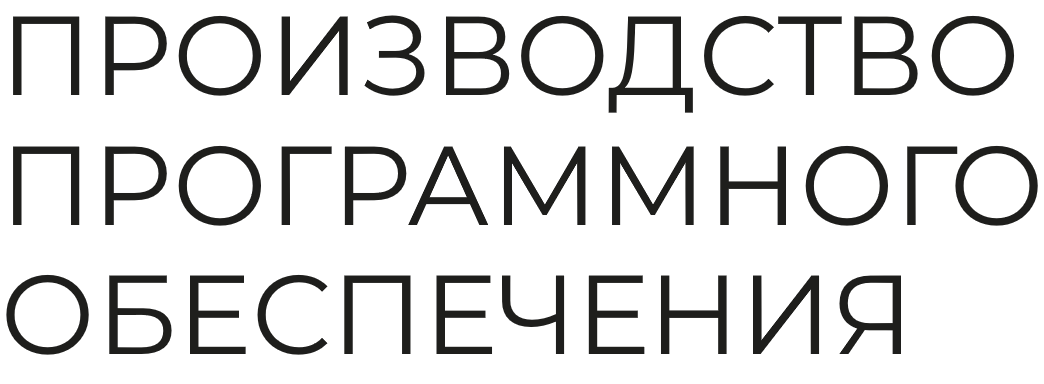 RUWARE.TECH
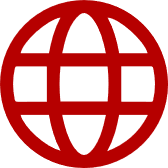 info@ruware.tech
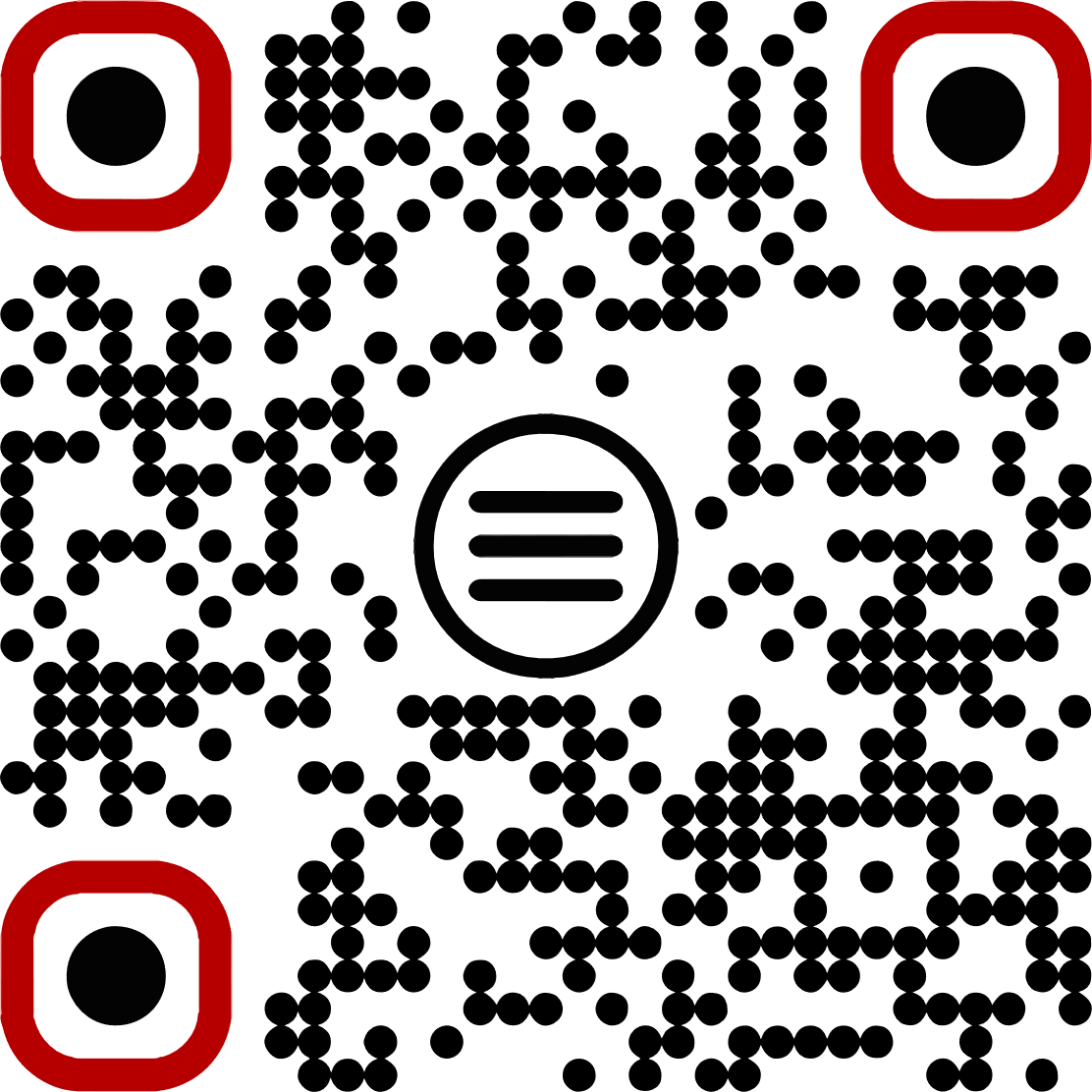 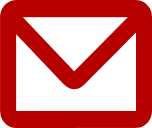 +7 804 333-73-02
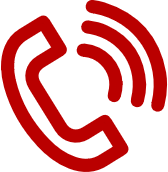 QR-код на наши
социальные сети
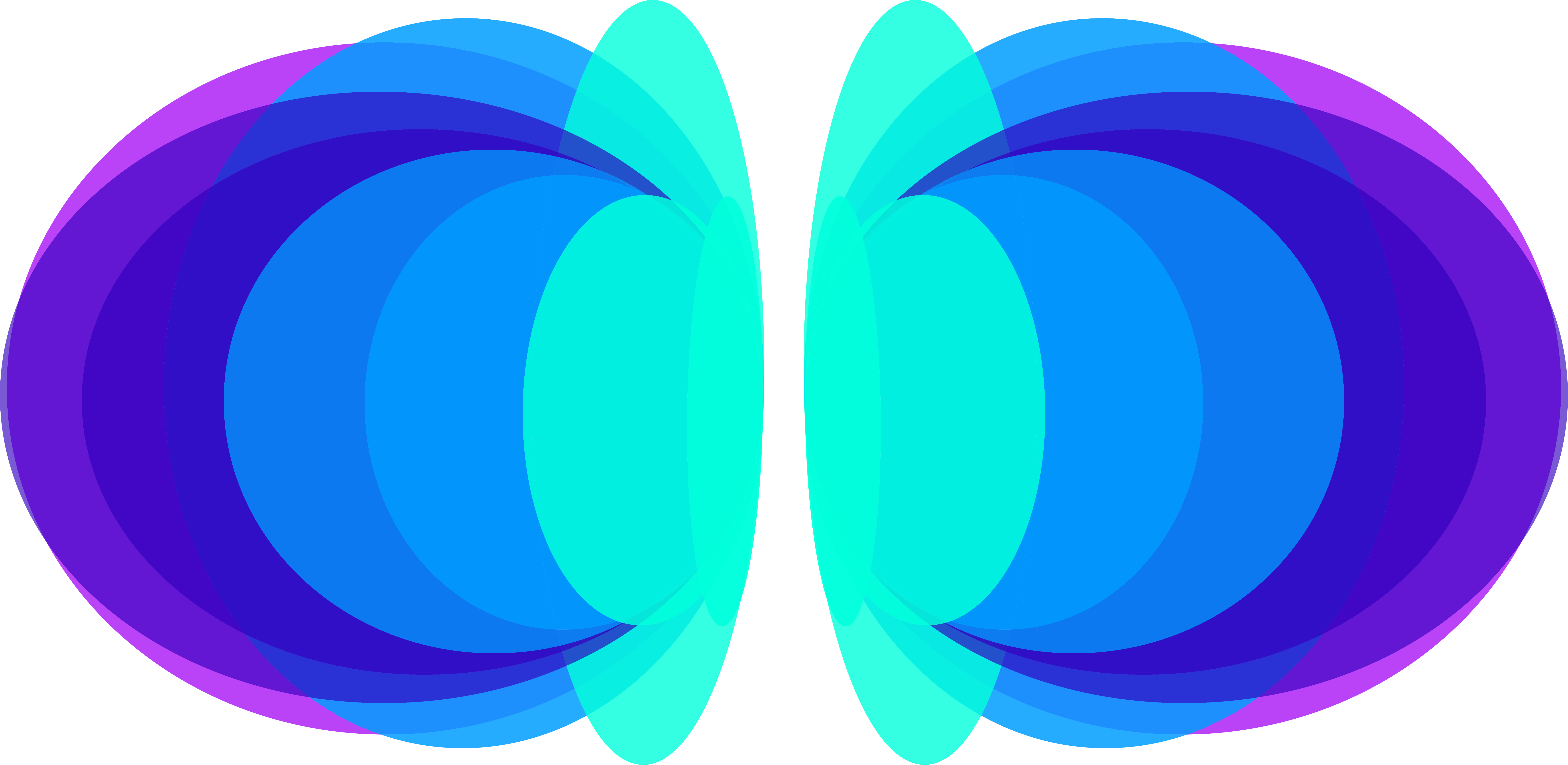 14
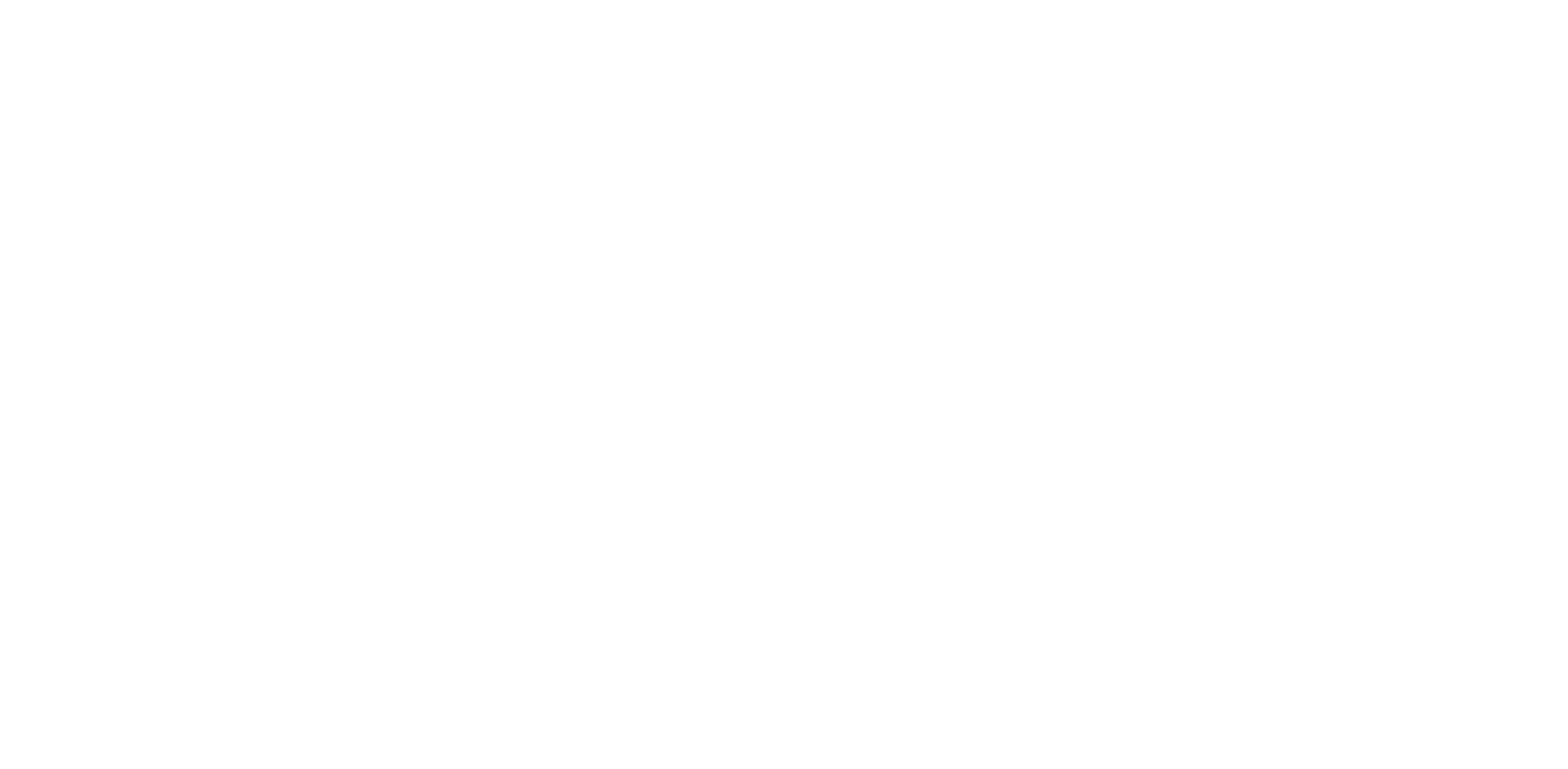 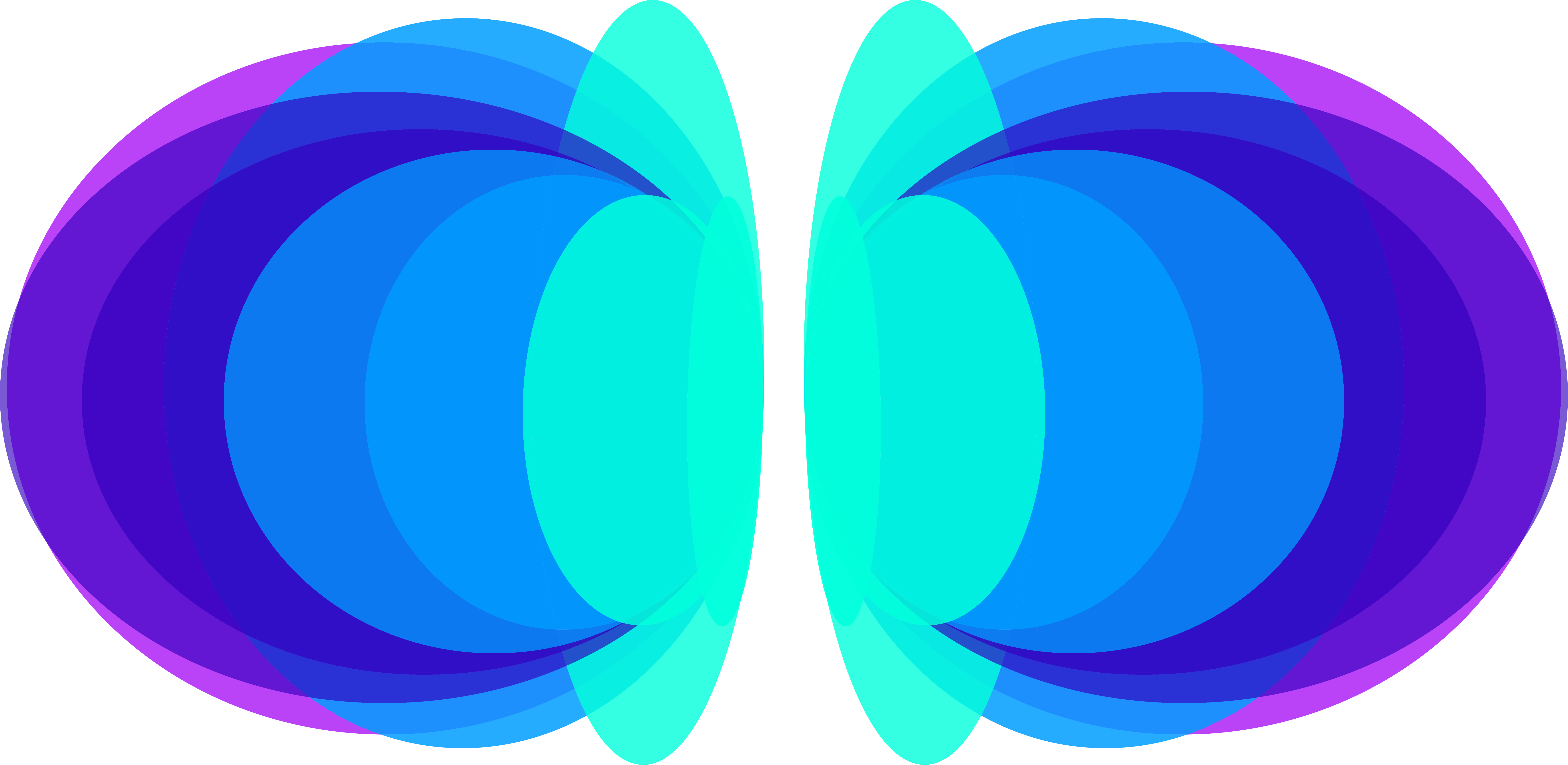 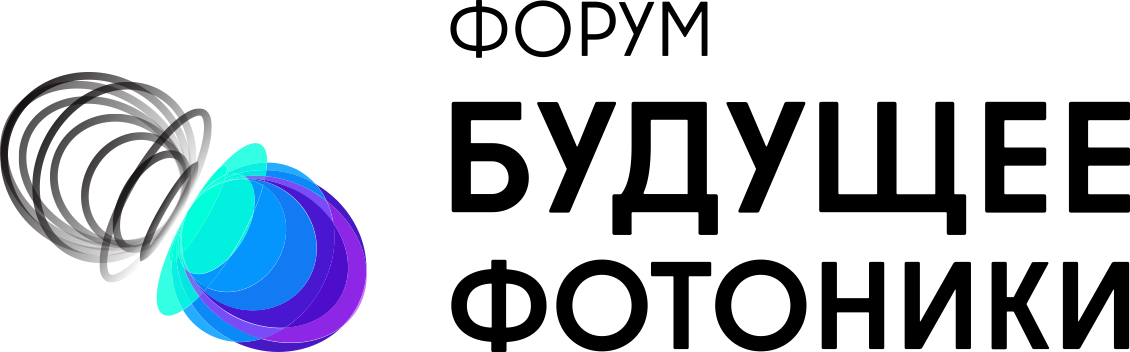 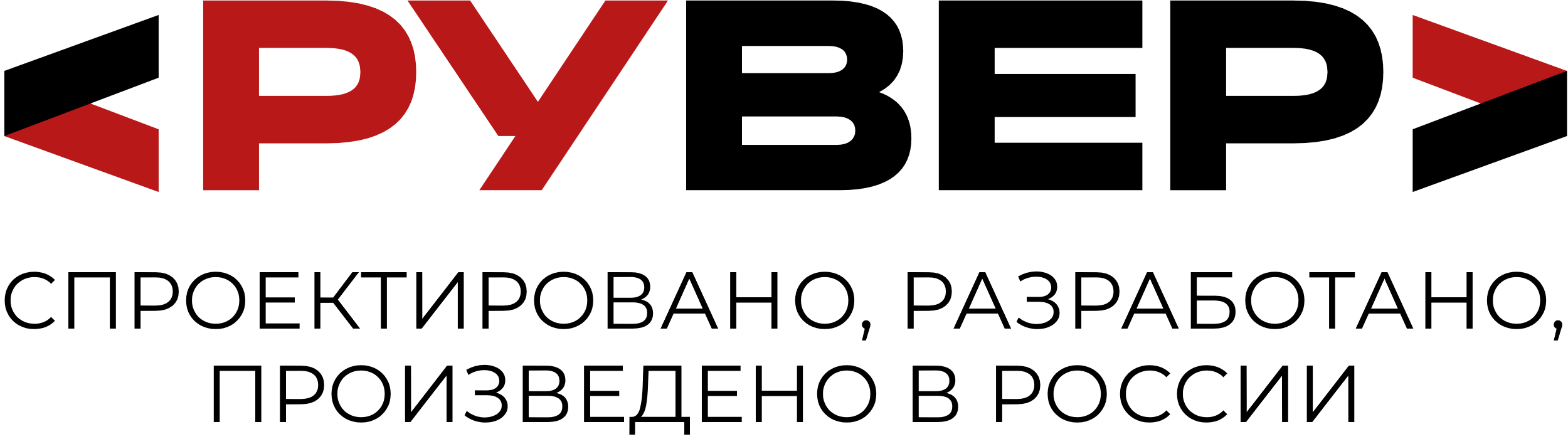 СПАСИБО
ЗА ВНИМАНИЕ!
Вопросы?
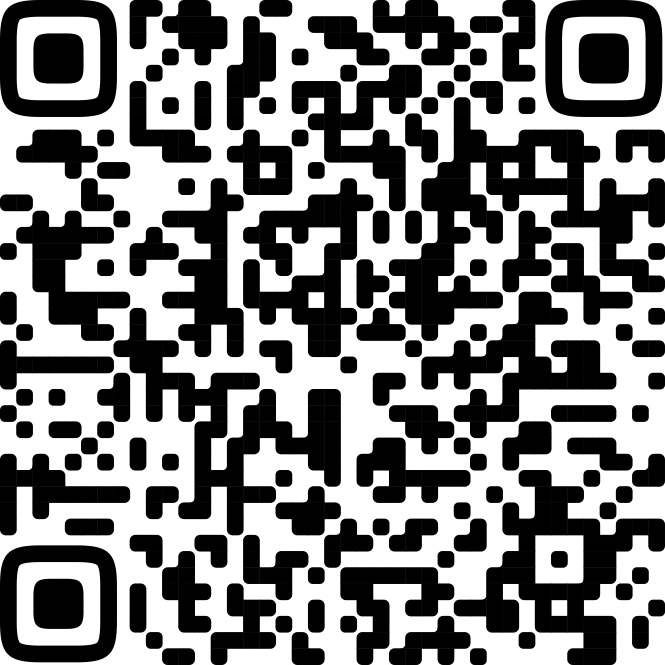 24, 25 Июня 2025 г.